ÁLTALÁNOS ISKOLA 7-8.
VIZUÁLIS KULTÚRA
ISMERETANYAG
52 dia
1a
ÉPÍTÉSZET
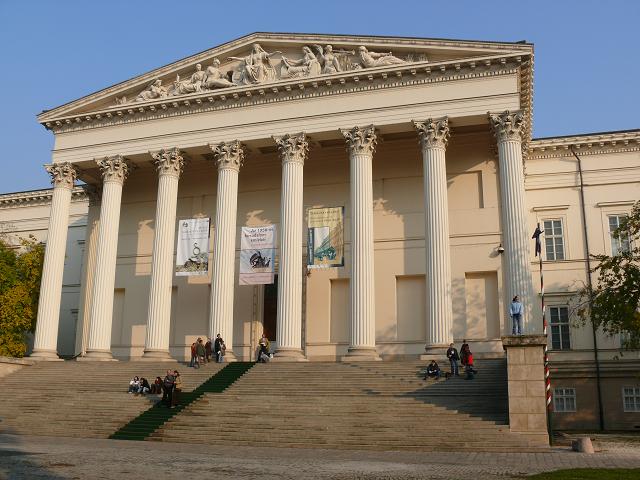 Pollack Mihály: Magyar Nemzeti Múzeum (Budapest)
Forrás: https://hu.wikipedia.org
1b
ÉPÍTÉSZET
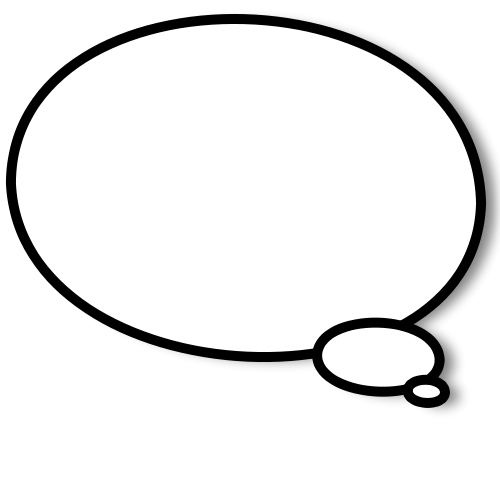 KLASSZICIZMUS
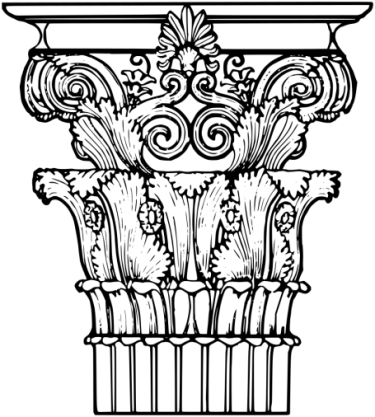 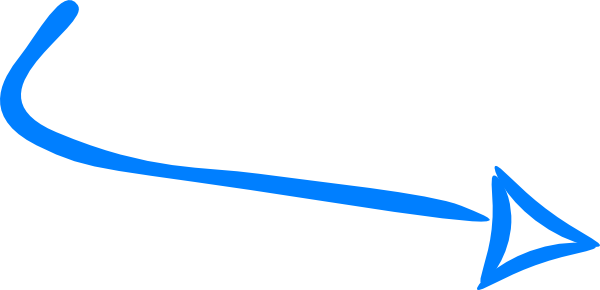 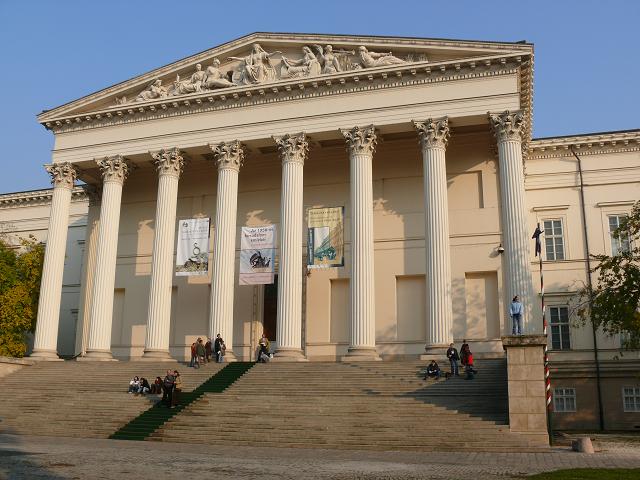 korinthoszi oszlop
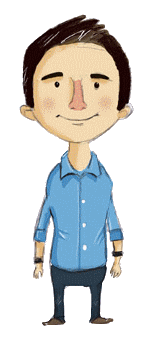 Forrás: https://hu.wikipedia.org
Pollack Mihály: Magyar Nemzeti Múzeum (Budapest)
OSZLOP (kolumna)
1c
OSZLOP (kolumna)
Fejezet vagy oszlopfő: 
az oszlop legfelső része
nagyobb felfekvését biztosít a fölötte lévő szerkezeti elemnek
FEJEZET
(oszlopfő)
OSZLOPTÖRZS
Oszloptörzs: 
az oszlop középső része
felülete sima, vagy függőlegesen barázdált
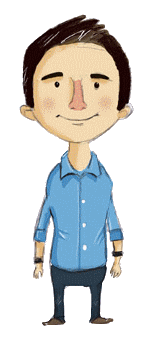 Lábazat: 
az oszlop legalsó része
az oszlop terhelését nagyobb felületre elosztva adja át az alapnak
egyes stílusoknál a lábazat hiányzik, ilyen esetben az oszloptörzs alul kiszélesedik (dór oszlop)
LÁBAZAT
1d
Ókori görög és római oszloptípusok: dór, jón és korinthoszi
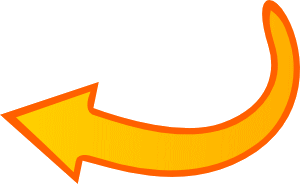 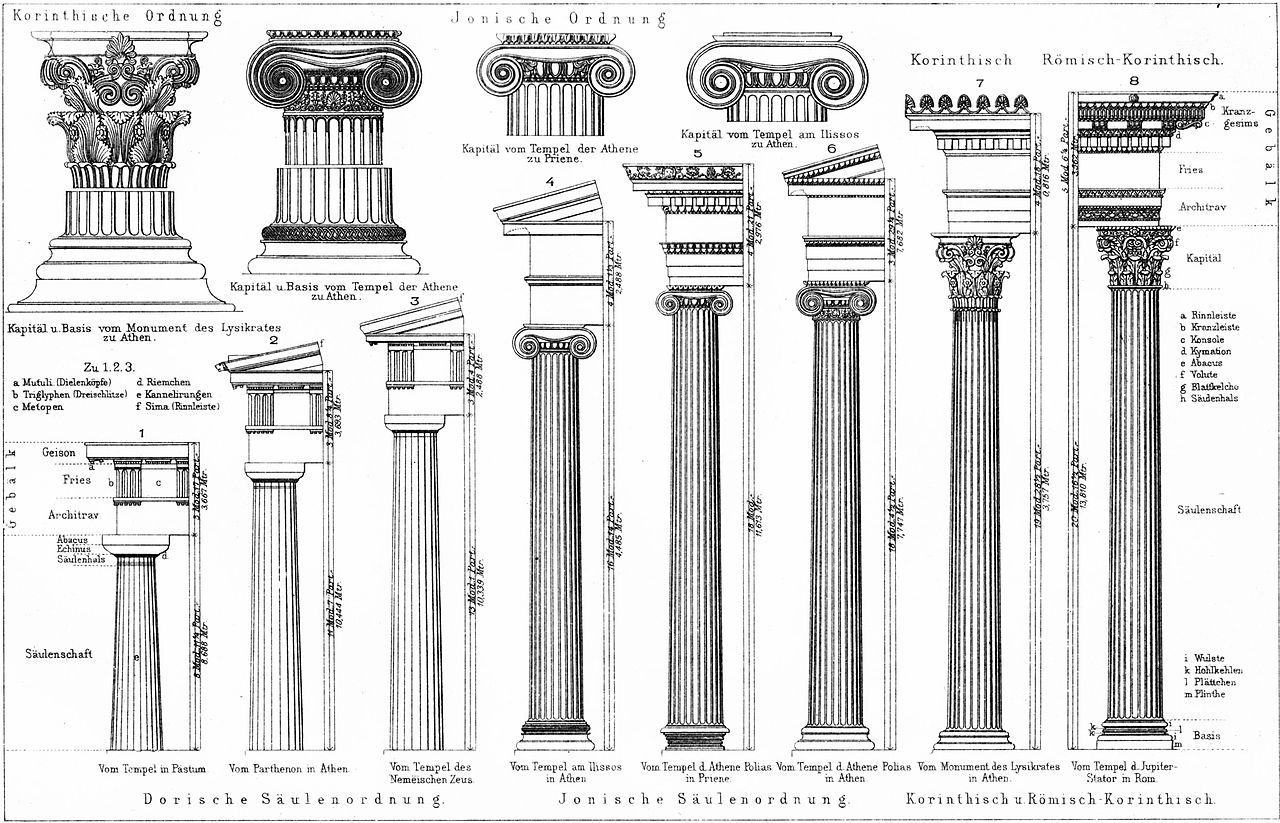 Forrás: https://en.wikipedia.org
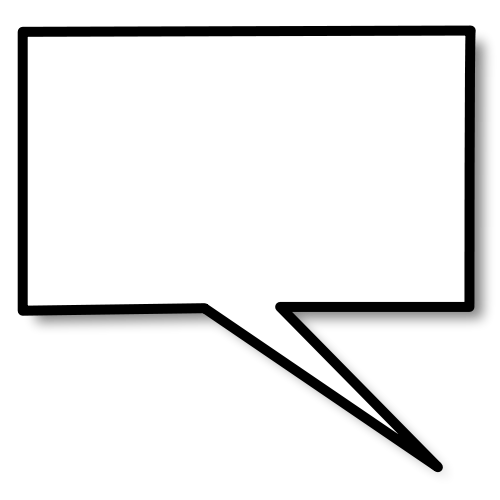 2
HISTORIZÁLÓ EKLEKTIKA
NEOGÓTIKA
ÉPÍTÉSZET
Úgy néz ki, mintha gótikus lenne, pedig a gótika kora után több száz évvel épült!
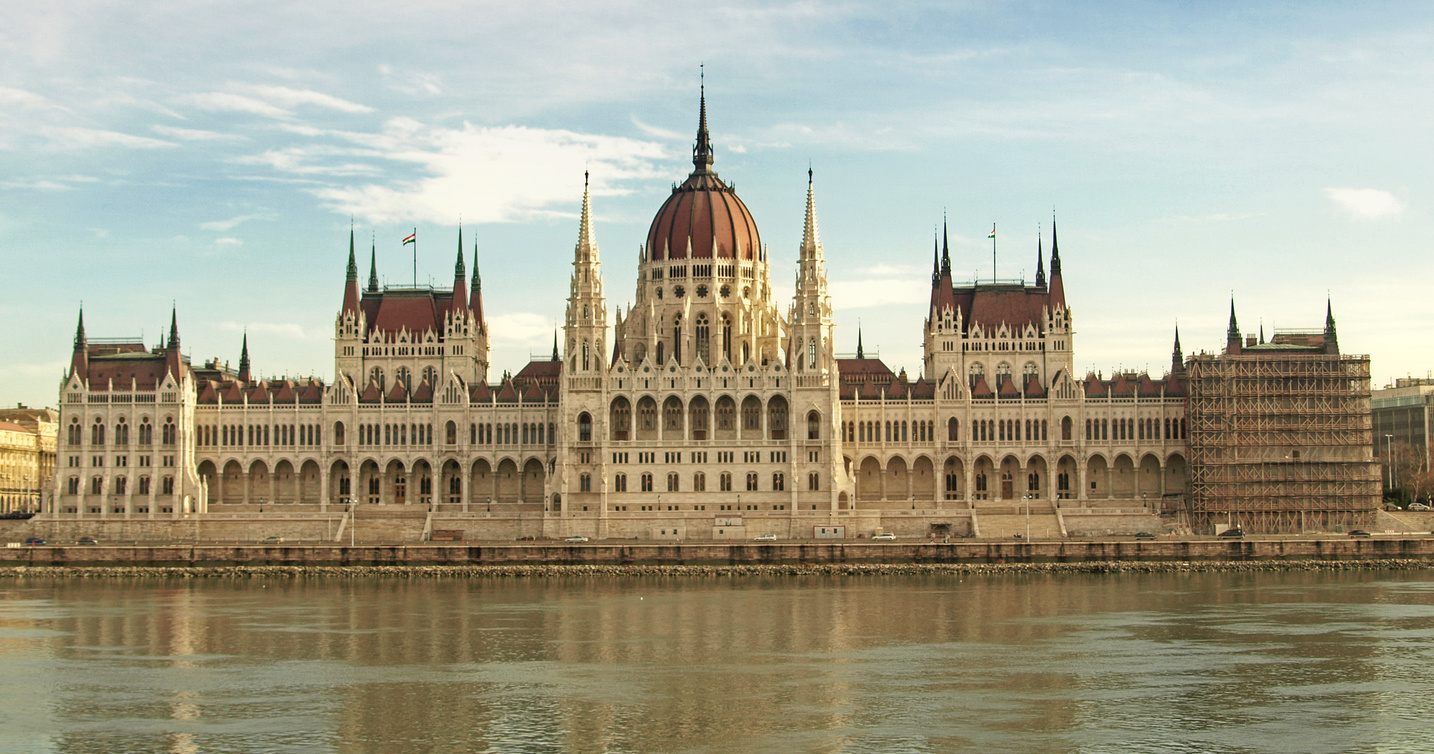 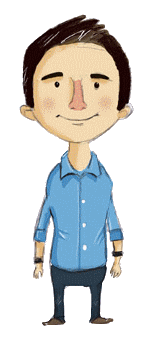 Pollack Mihály: Magyar Nemzeti Múzeum (Budapest)
"Az egész épületet góthikus stílusban terveztem. A középkornak e remek stílusa... lelkesedést keltő tökéletes szépségeivel, magasba törekvő határozott formáival az anyagi világnak a szellemi világgal való összeköttetését legszebben jeleníti... Én az új országháznál új stílust nem akartam teremteni, mert kőbe alkalmazható építészeti formáink nemzeties jellegének nyoma sincs sehol s egy ilyen századokra szóló monumentális épületet ephemer részletekkel nem kezelhettem, hanem igen is arra törekedtem, hogy a középkornak e remek stílusába szerény módon, óvatosan, mint azt a művészet okvetlenül megkívánja, nemzeti és egyéni szellemet hozzak be.„ (Steindl Imre)
3
ÉPÍTÉSZET
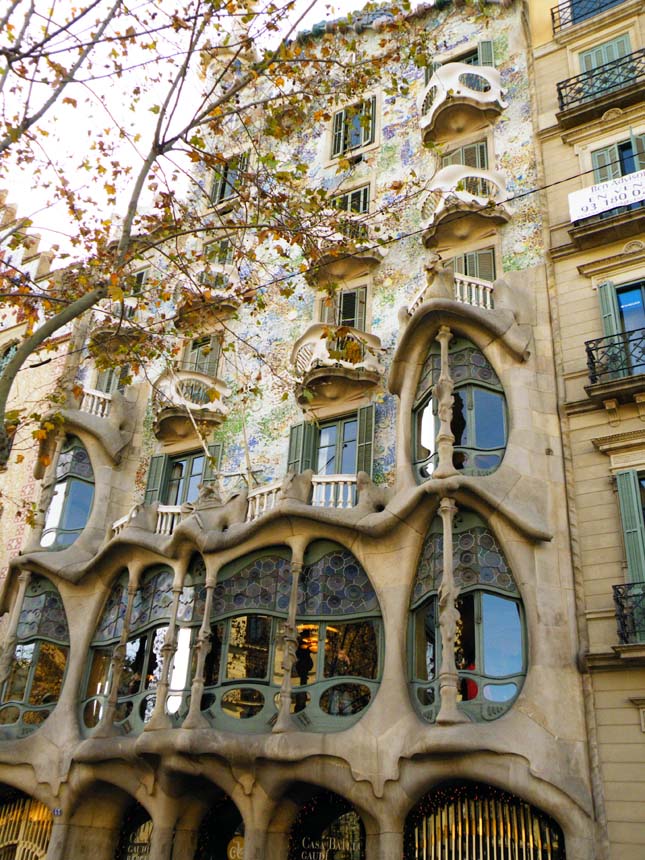 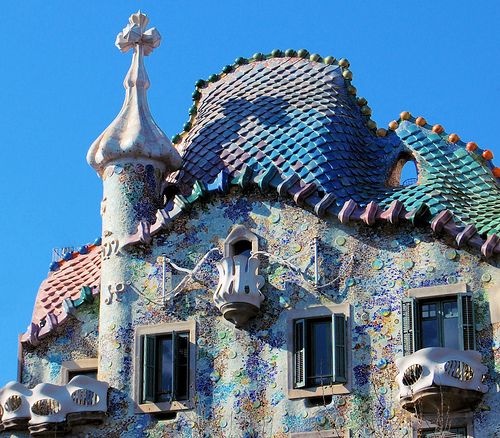 http://www.vilaglatoutazas.hu
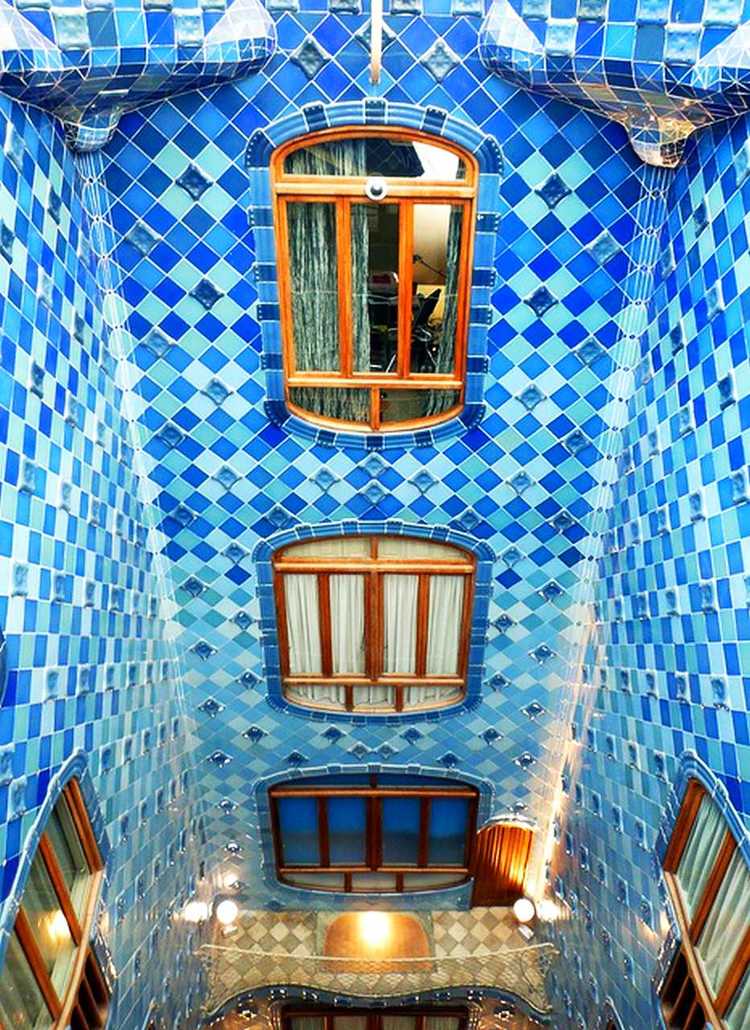 http://www.erdekesvilag.hu/casa-batllo-gaudi-szecesszios-epulete/
Antoni Gaudi: Szecessziós lakóház (Barcelona)
SZECESSZIÓ
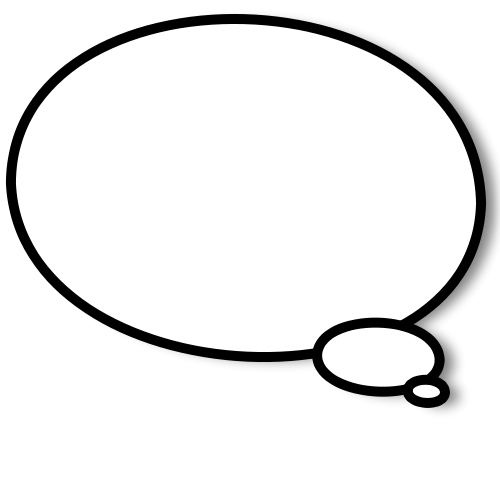 4
ÉPÍTÉSZET
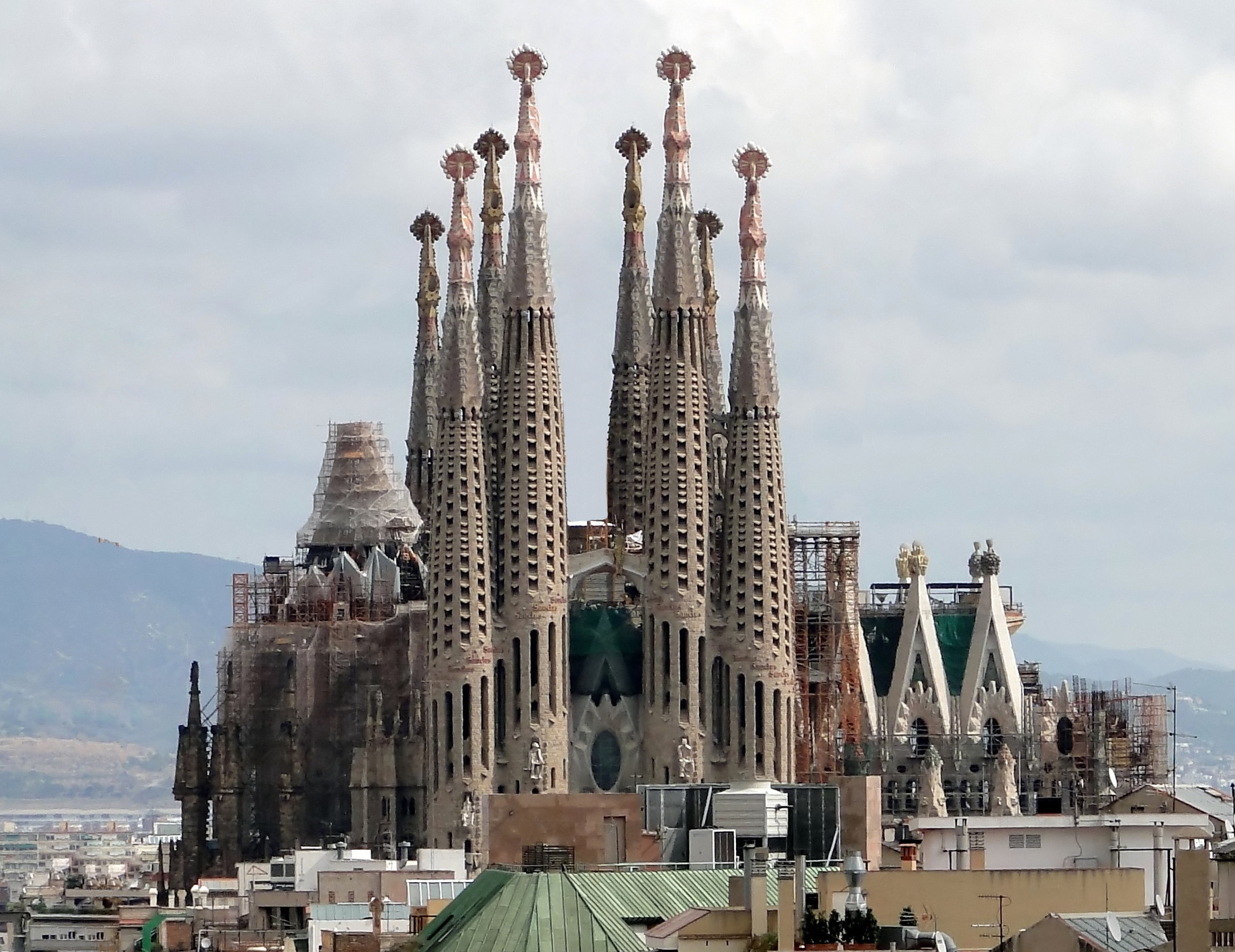 organikus → szerves
Az épület harmonikusan illeszkedik az adott környezetbe.
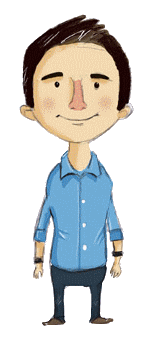 Szecesszió - ORGANIKUS építészet
Antoni Gaudi: Sagrada Familia (Barcelona)
5
ÉPÍTÉSZET
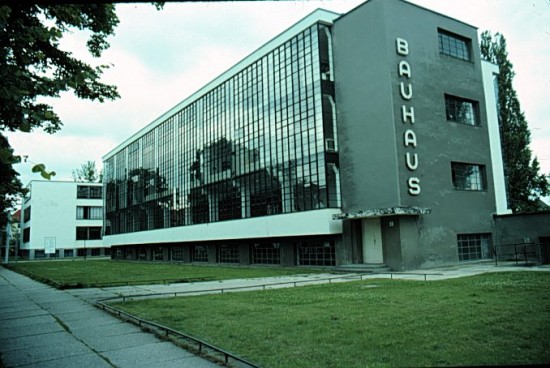 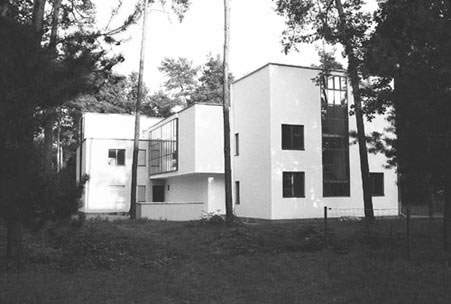 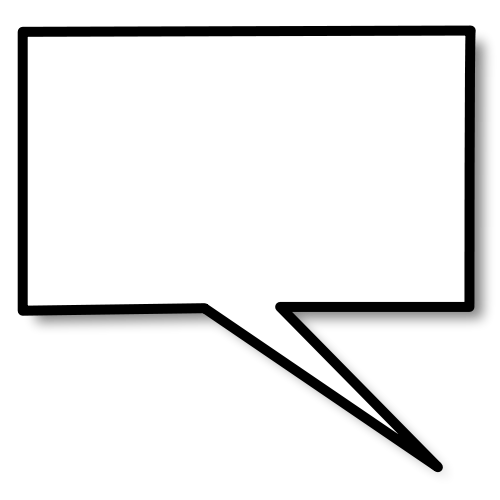 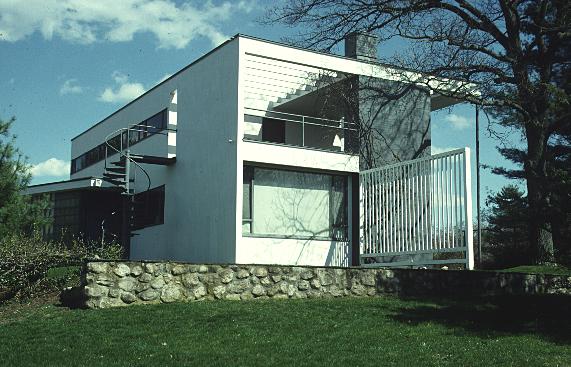 A Bauhaus a 20. század első felének legjelentősebb művészeti intézménye, a konstruktív törekvések központja és gyűjtőhelye, amely nevelési módszerei és az alkotó művészet megújítása révén vált kiemelkedő szerepűvé.   forrás: http://tudasbazis.sulinet.hu
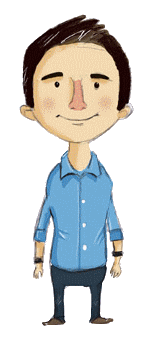 BAUHAUS
Walter Gropius
6
ÉPÍTÉSZET
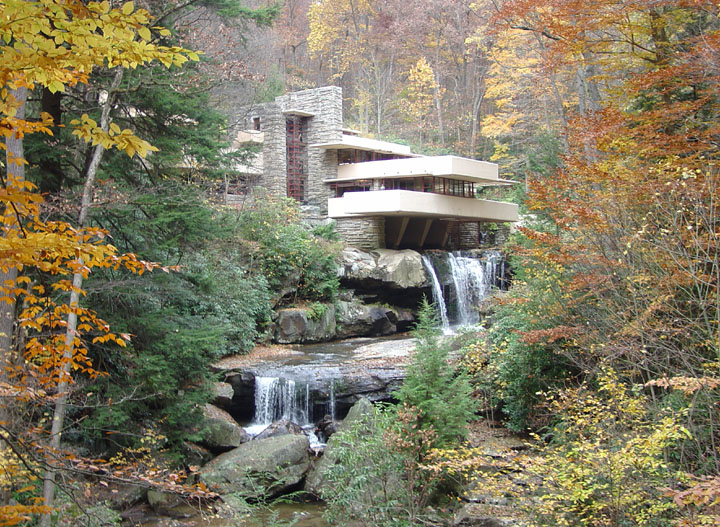 ORGANIKUS építészet
Frank Lloyd Wright: Vízesés ház (Fallingwater) (USA)
7
ÉPÍTÉSZET
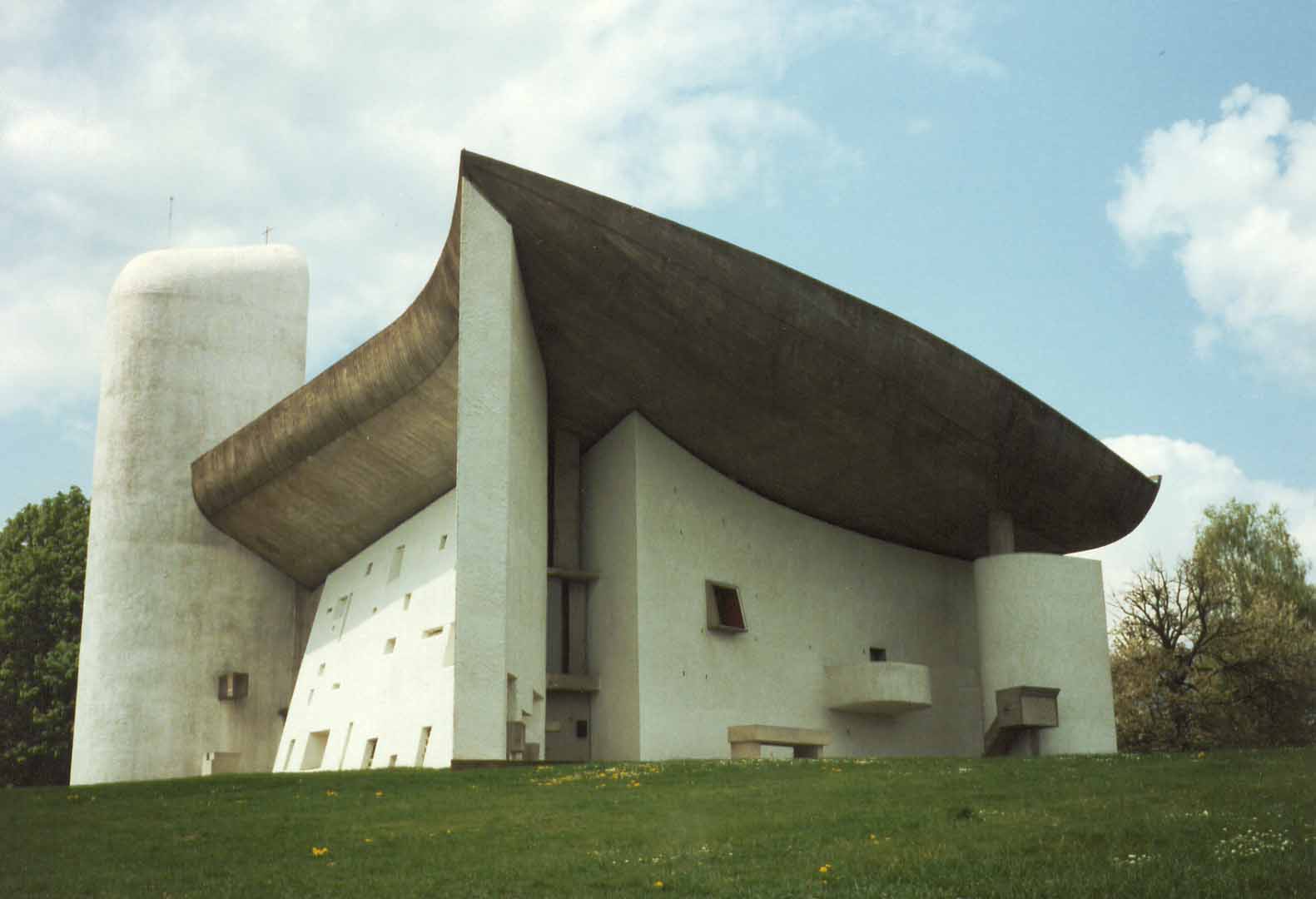 Le Corbusier:  Ronchamp: zarándokkápolna (Svájc) (1950-1952)
8
SZOBRÁSZAT
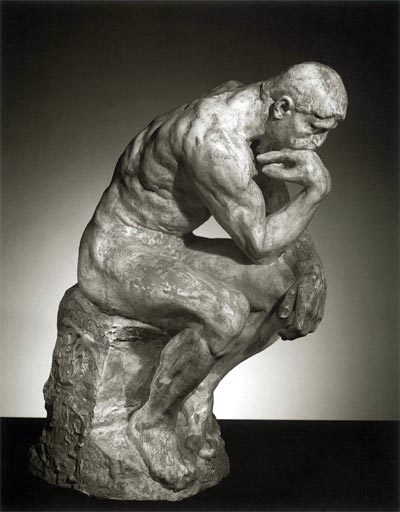 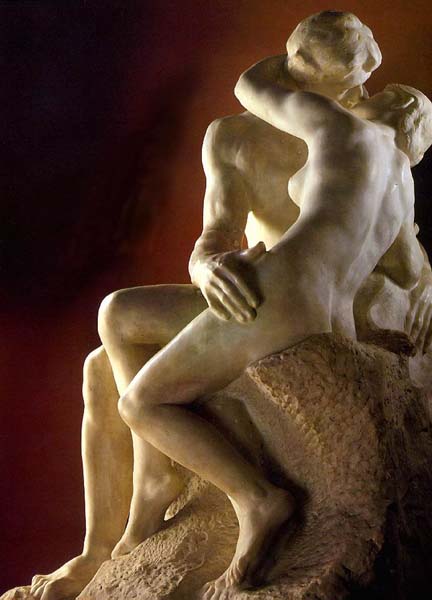 Auguste Rodin: A gondolkodó (1880)
Auguste Rodin: A csók (1886)
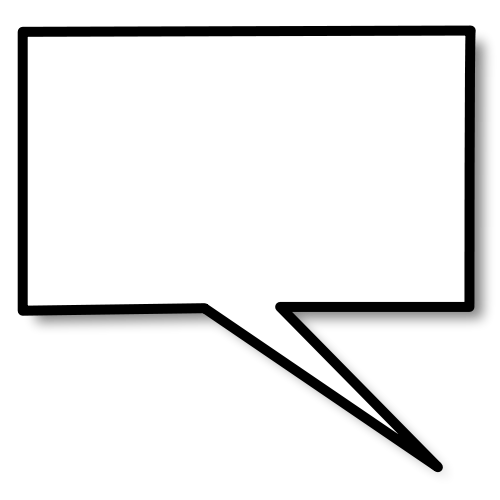 9
SZOBRÁSZAT
Henry Moore
Absztrakt formák jelennek meg egy angol szobrász, Henry Moore (ejtsd: henri múr) (1898–1986) művein. Formáit a természetből vette: sziklákra, vízmosta kövekre emlékeztetnek alkotásai. Moore gyakori tengerparti sétáin gyűjtögette az érdekes alakú, mintázatú kavicsokat. Szobrain ezeknek a természeti formáknak a szépségét próbálta újra felidézni.   		forrás: https://www.mozaweb.hu
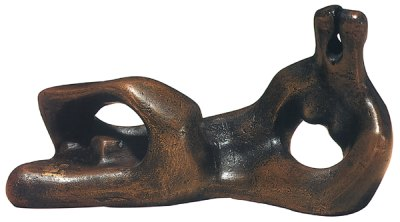 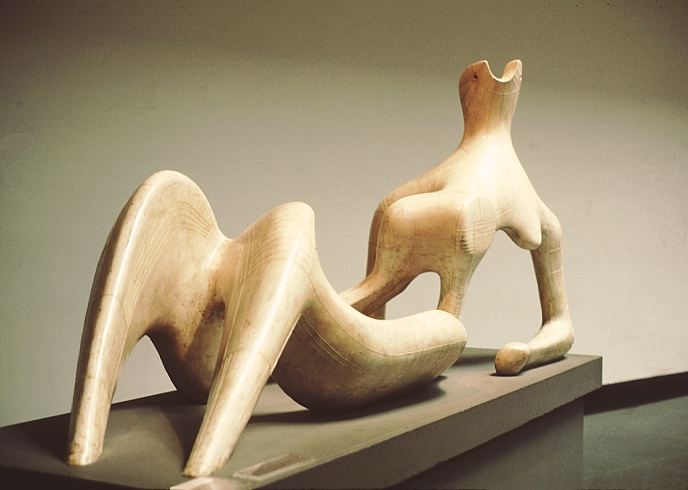 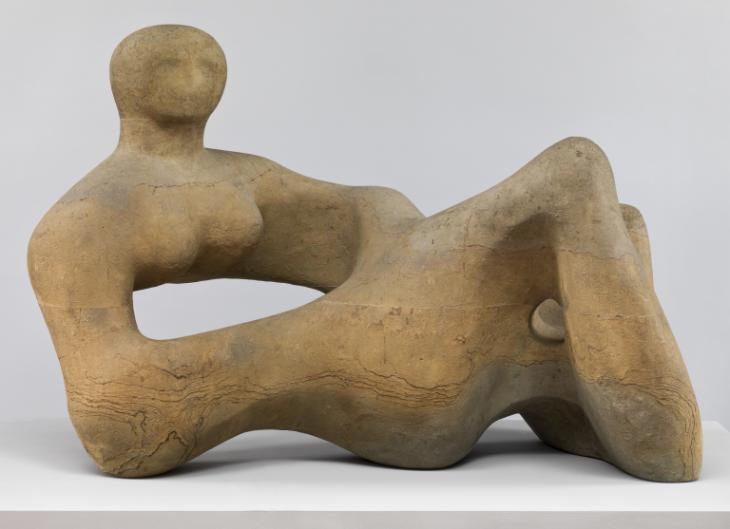 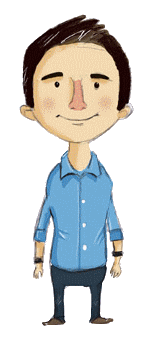 10
FESTÉSZET
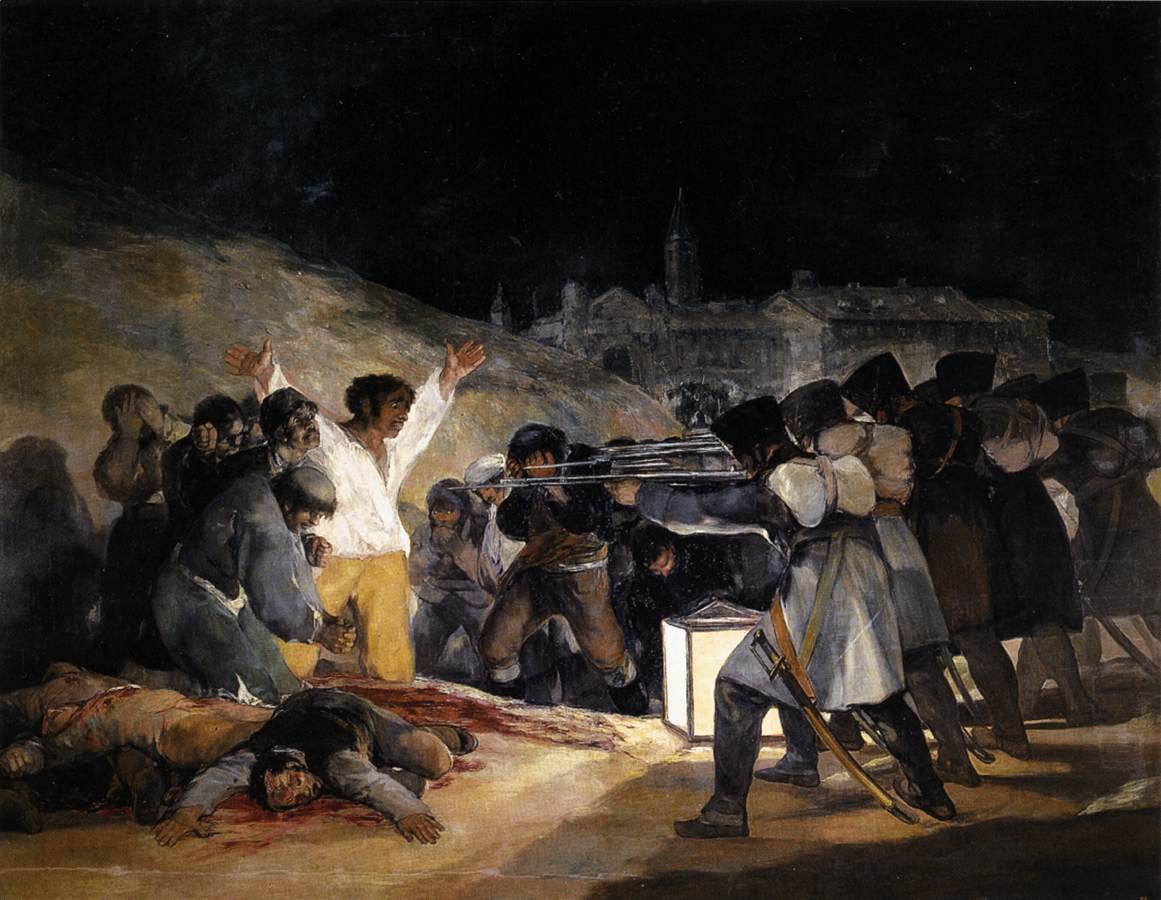 Goya: 1808. május harmadika (1814)        ROMANTIKA
11
FESTÉSZET
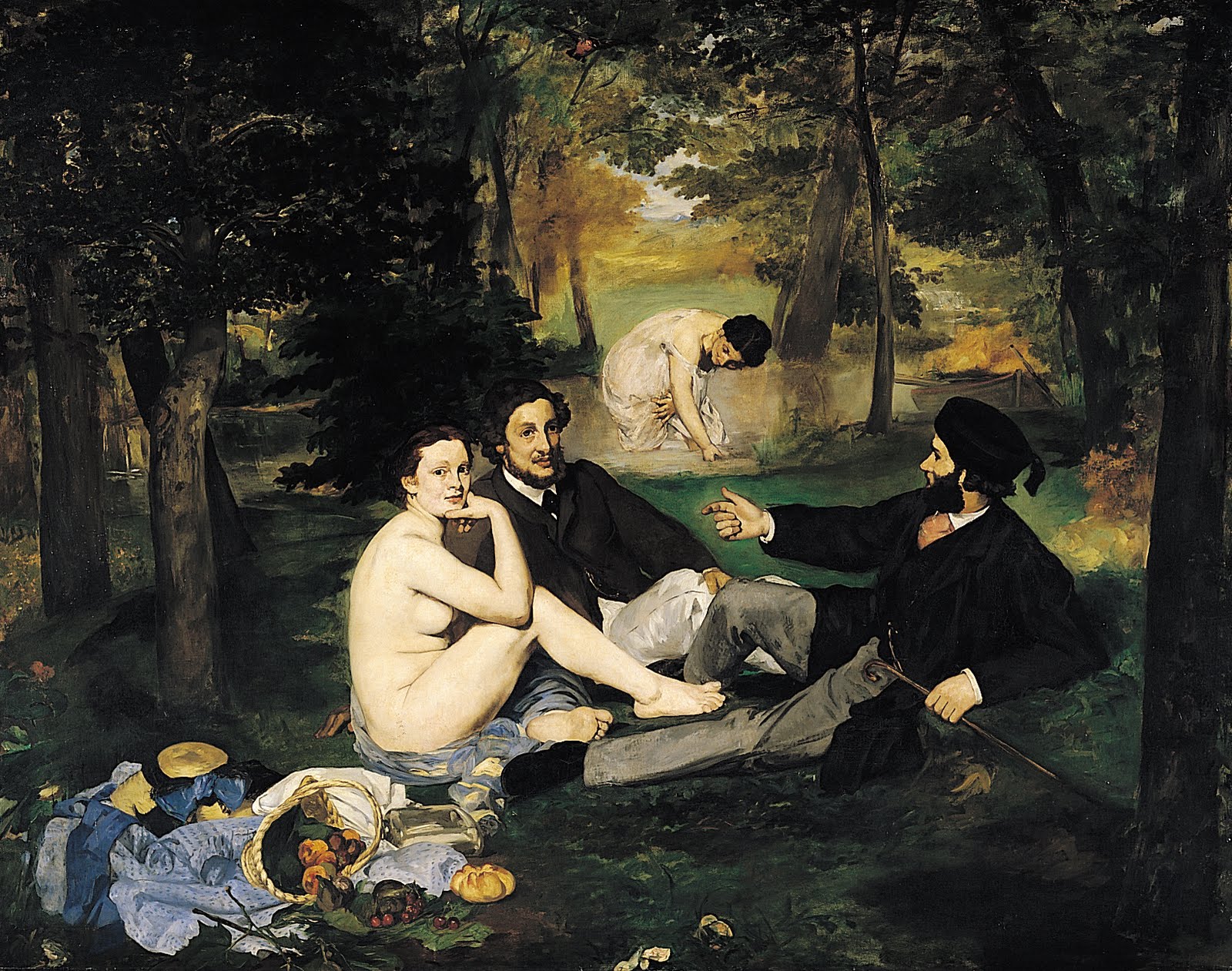 Édouard MANET: Reggeli a szabadban (1863)
12
FESTÉSZET
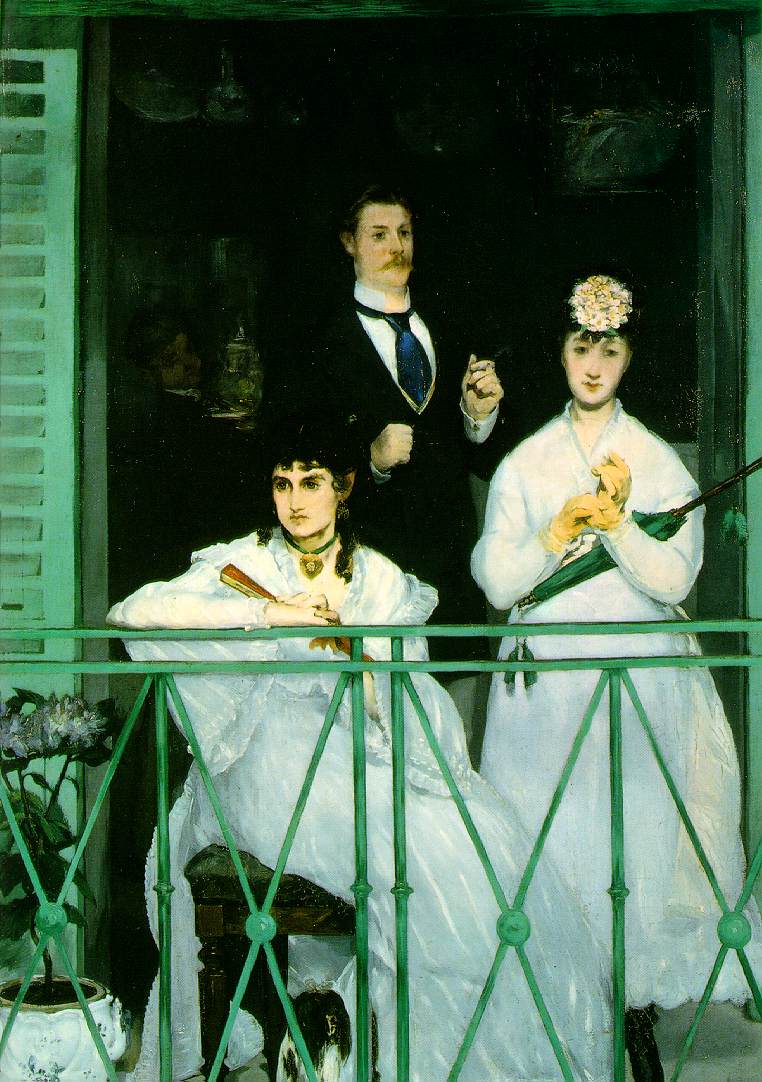 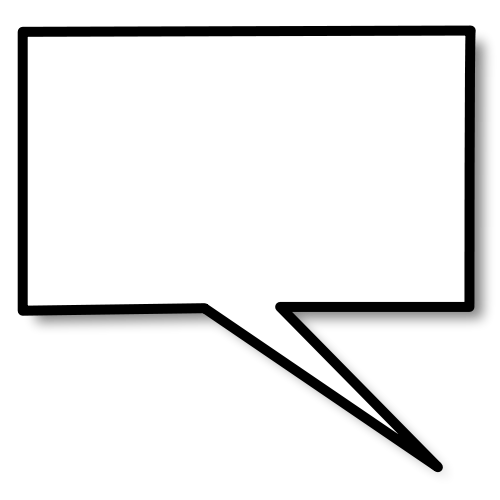 Ennek a képnek is MANET a festője. Ne keverd össze a másik nagy alkotóval, aki MONET. (A következő diákon az ő alkotásait láthatod.) Az előbbi nevének ejtése: Máné, az utóbbié pedig Moné.
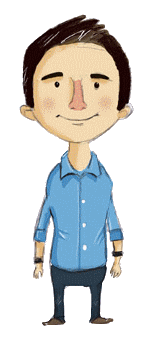 Édouard MANET: Az erkély (1868)
13
FESTÉSZET
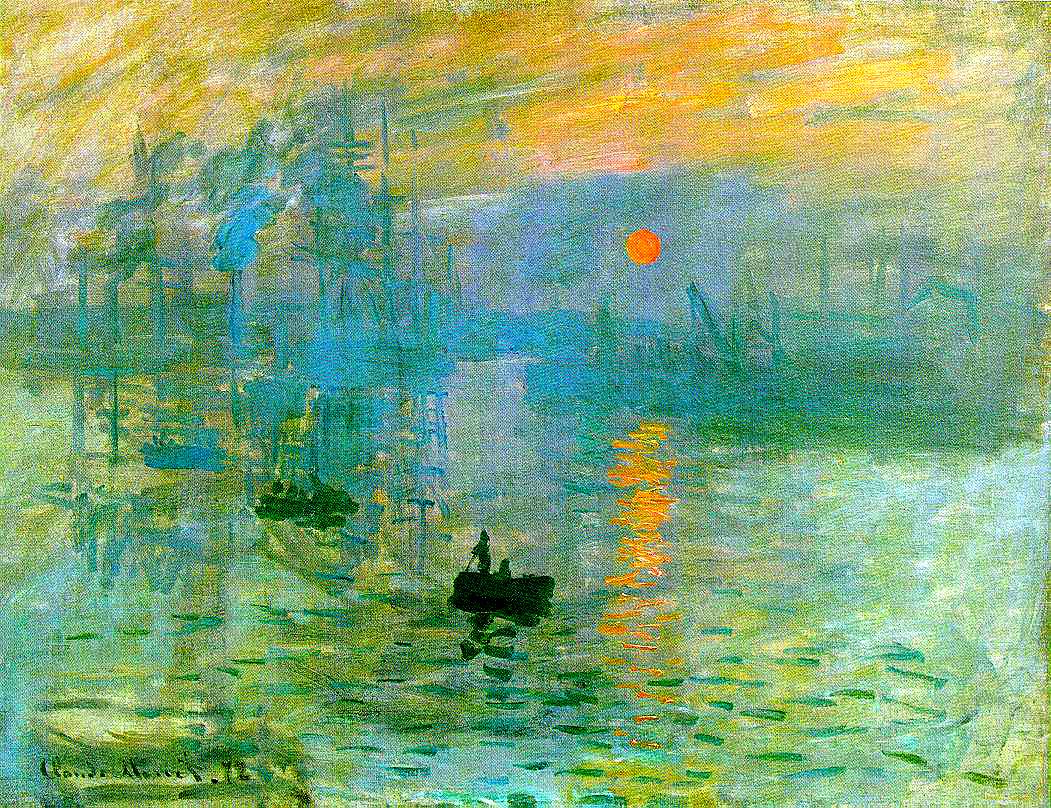 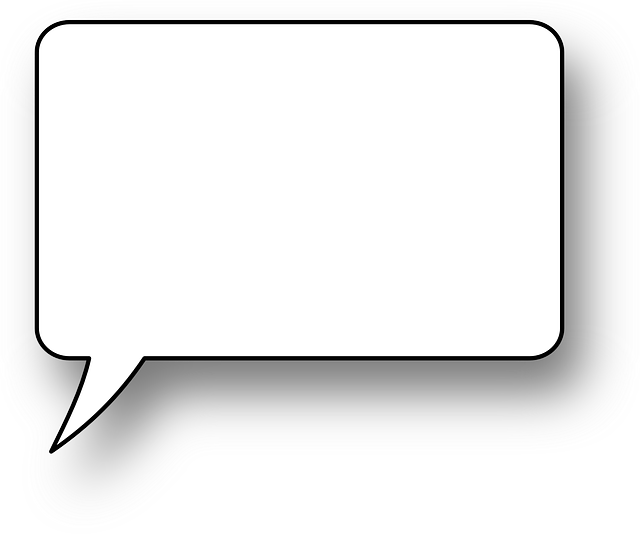 A kép nyomán kezdték el használni az IMPRESSZIONIZMUS kifejezést!
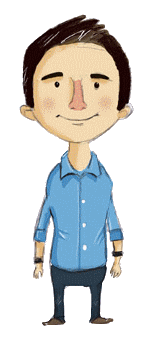 Claude MONET: A felkelő nap impressziója (1872)
14
FESTÉSZET
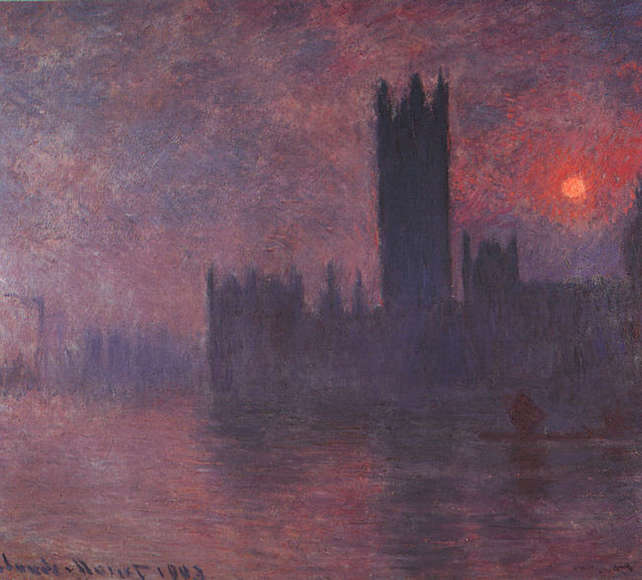 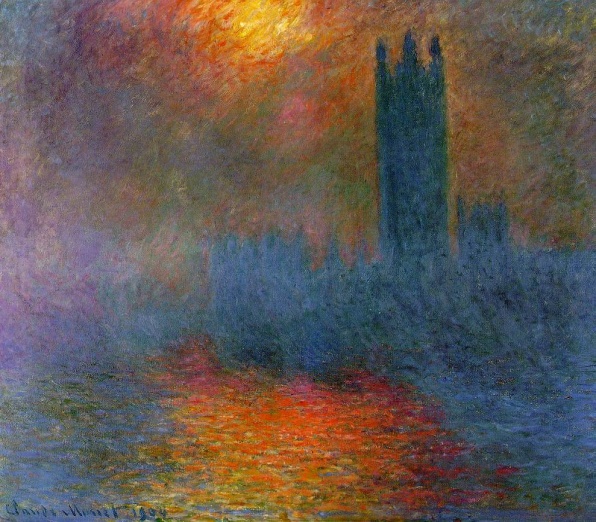 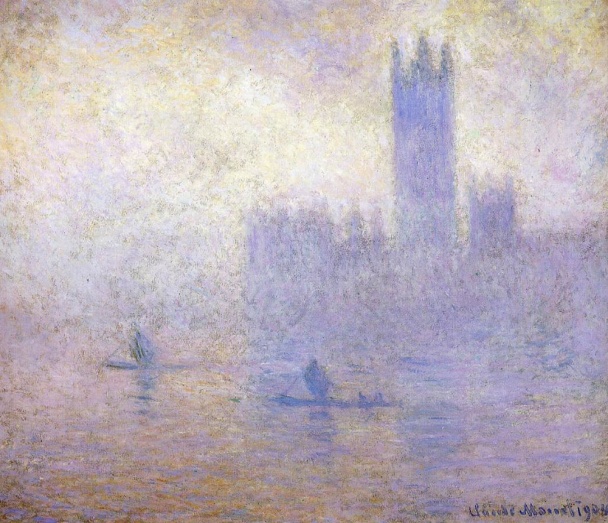 IMPRESSZIONIZMUS
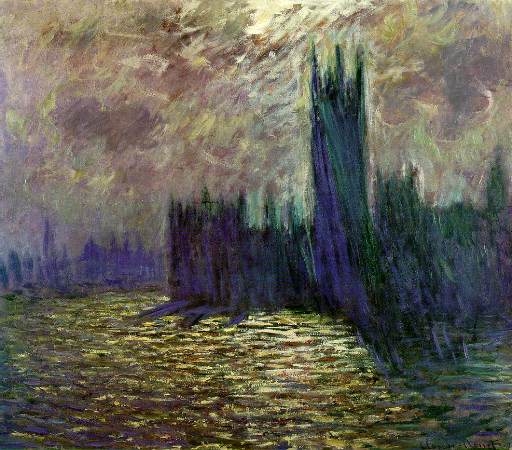 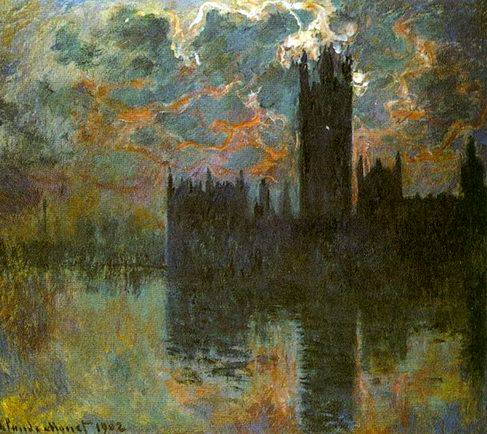 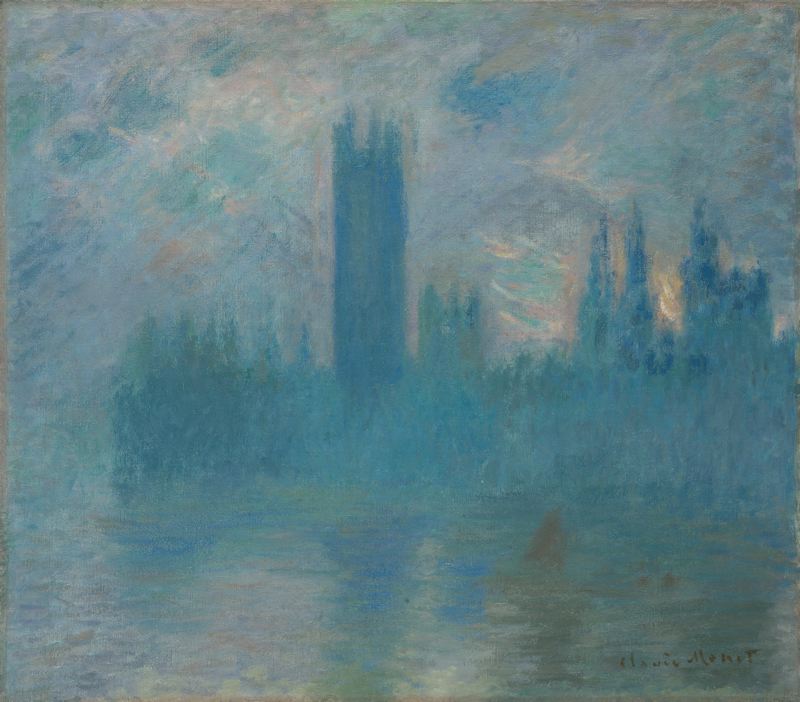 Claude MONET: A londoni parlament - sorozat (1899-1901)
15
FESTÉSZET
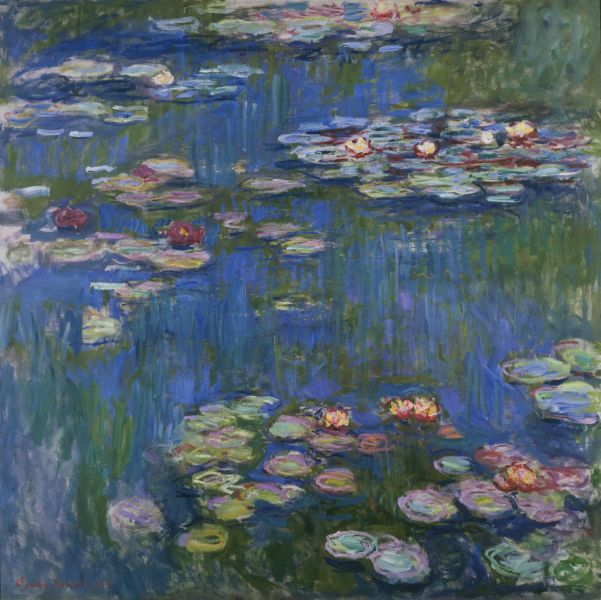 IMPRESSZIONIZMUS
Claude MONET: Vízililiomok (1916)
16
FESTÉSZET
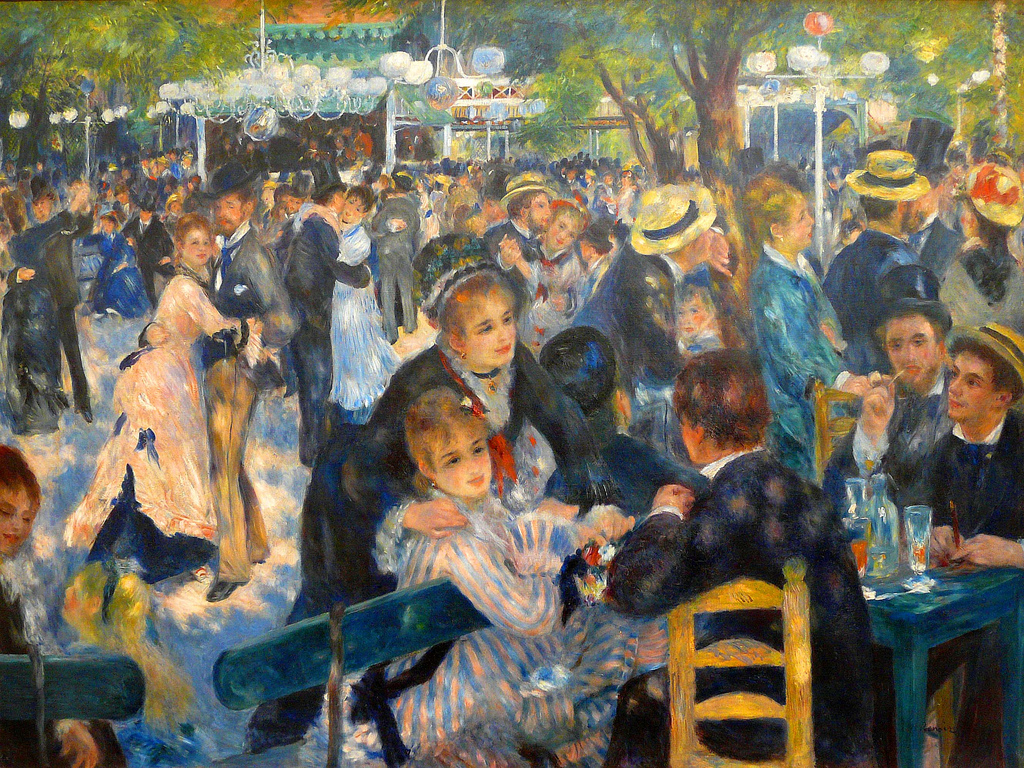 IMPRESSZIONIZMUS
Auguste RENOIR: Moulin de la Galette (1876)
17
FESTÉSZET
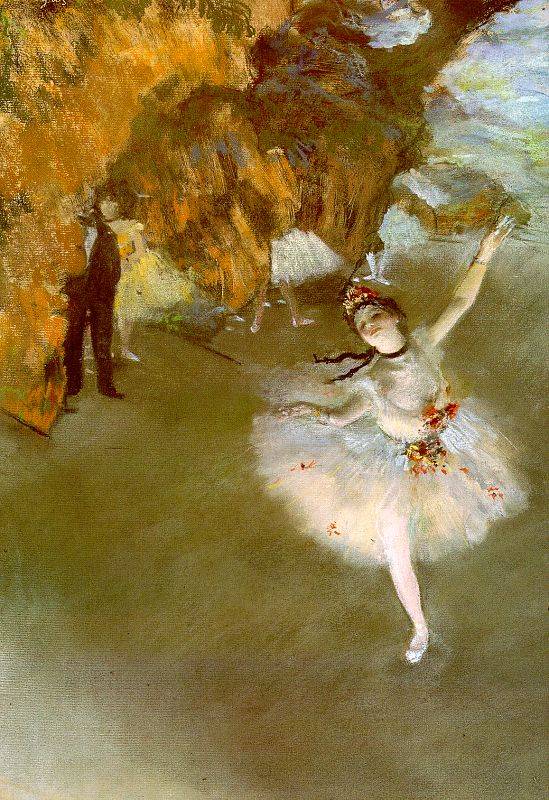 IMPRESSZIONIZMUS
DEGAS: Táncosnő a színpadon (1878)
18
FESTÉSZET
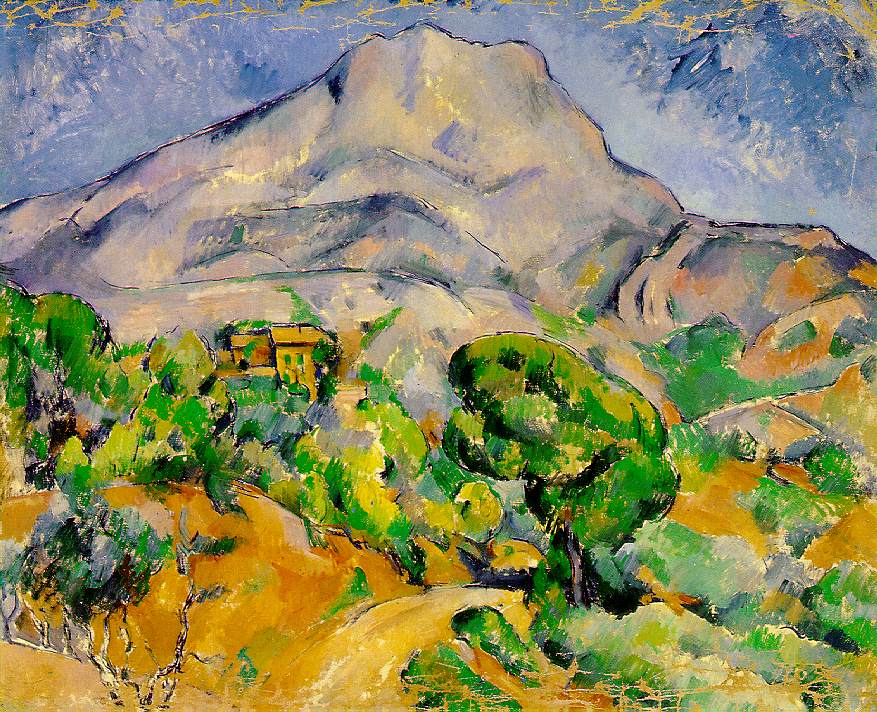 POSZTIMPRESSZIONIZMUS
!
Paul Cézanne: A St. Victoire-hegy (1900)
19
FESTÉSZET
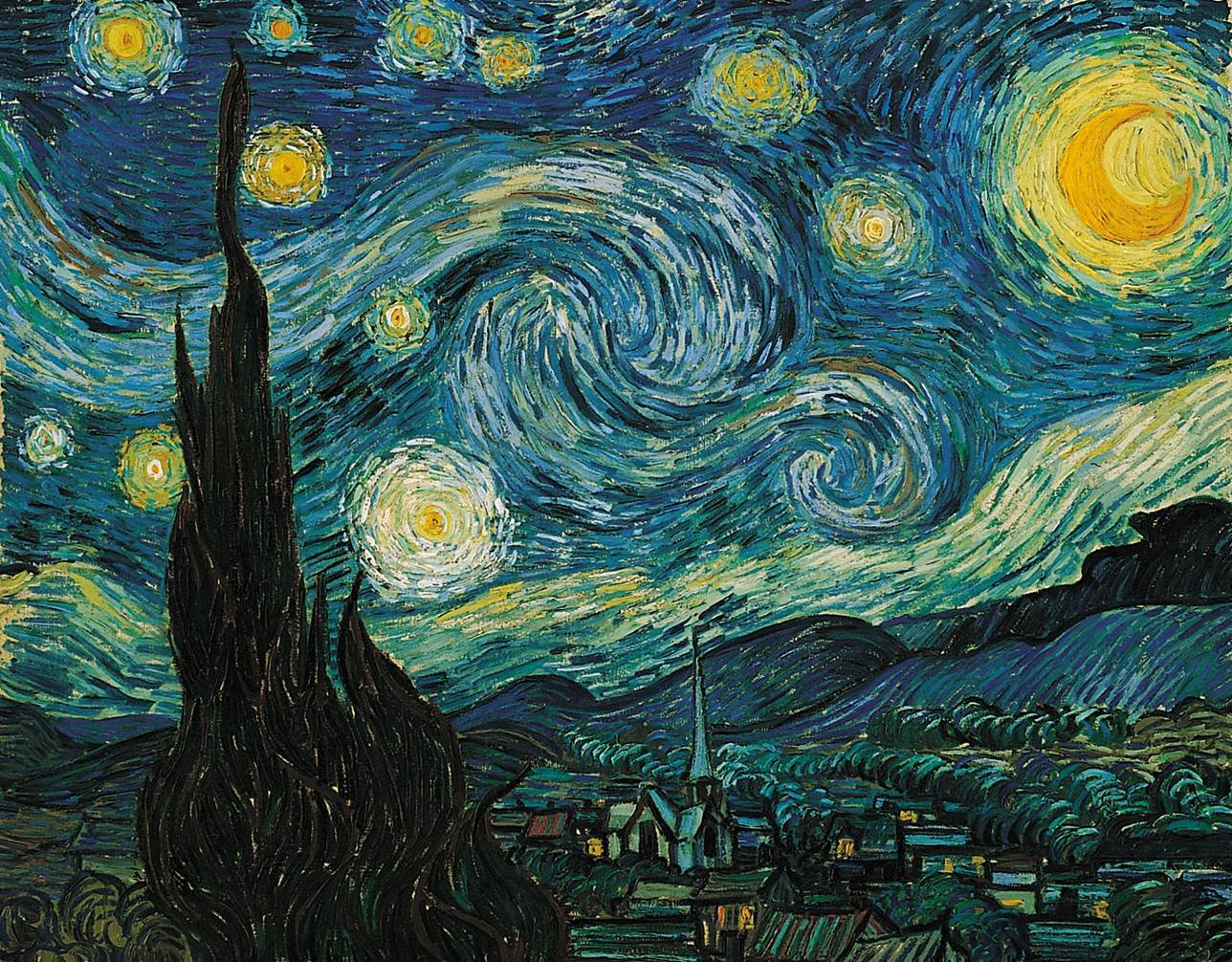 POSZTIMPRESSZIONIZMUS
!
Vincent van Gogh: Csillagos éj (1889)
20
FESTÉSZET
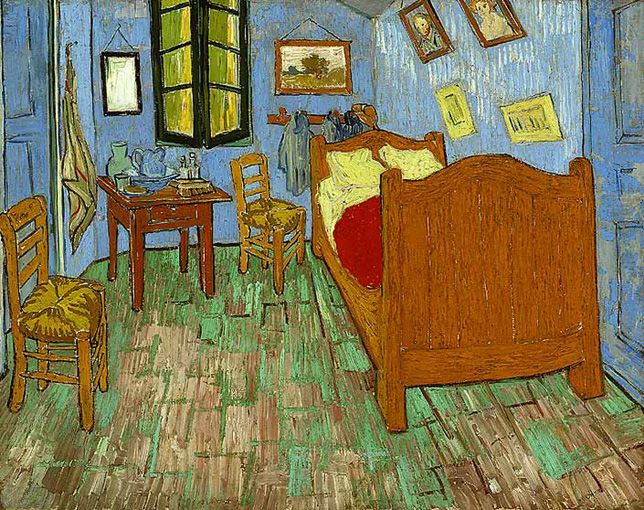 POSZTIMPRESSZIONIZMUS
!
Vincent van Gogh: Van Gogh szobája Arles-ban (1889)
21
FESTÉSZET
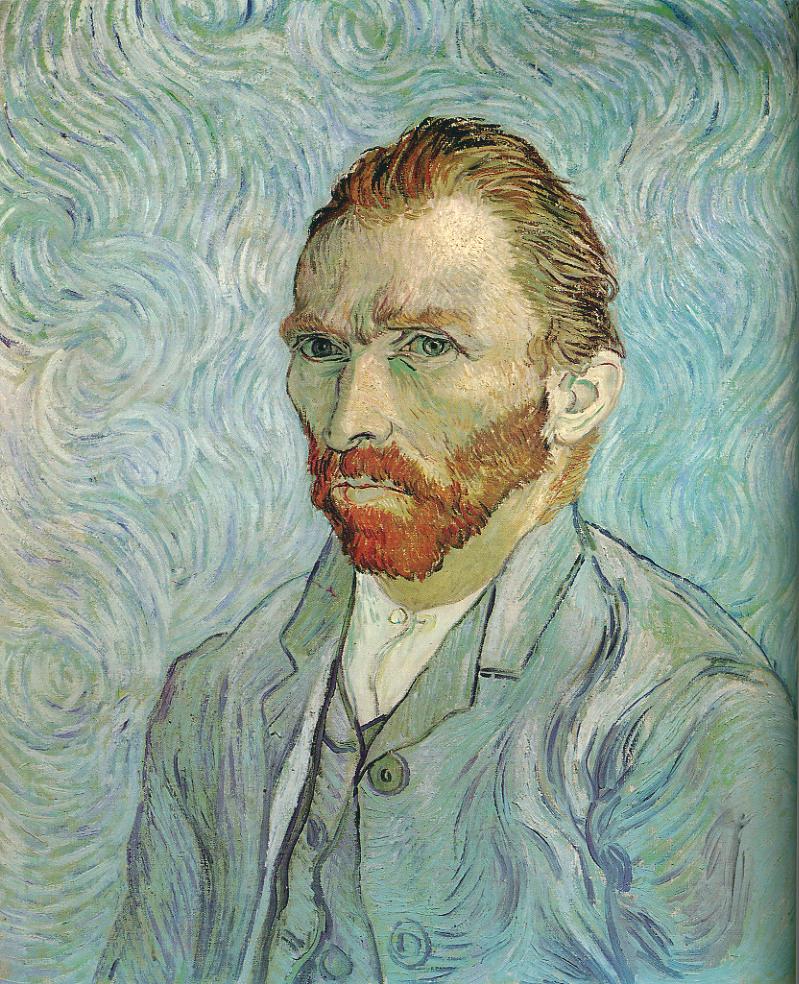 POSZTIMPRESSZIONIZMUS
!
Vincent van Gogh: Önarckép (1889)
22
FESTÉSZET
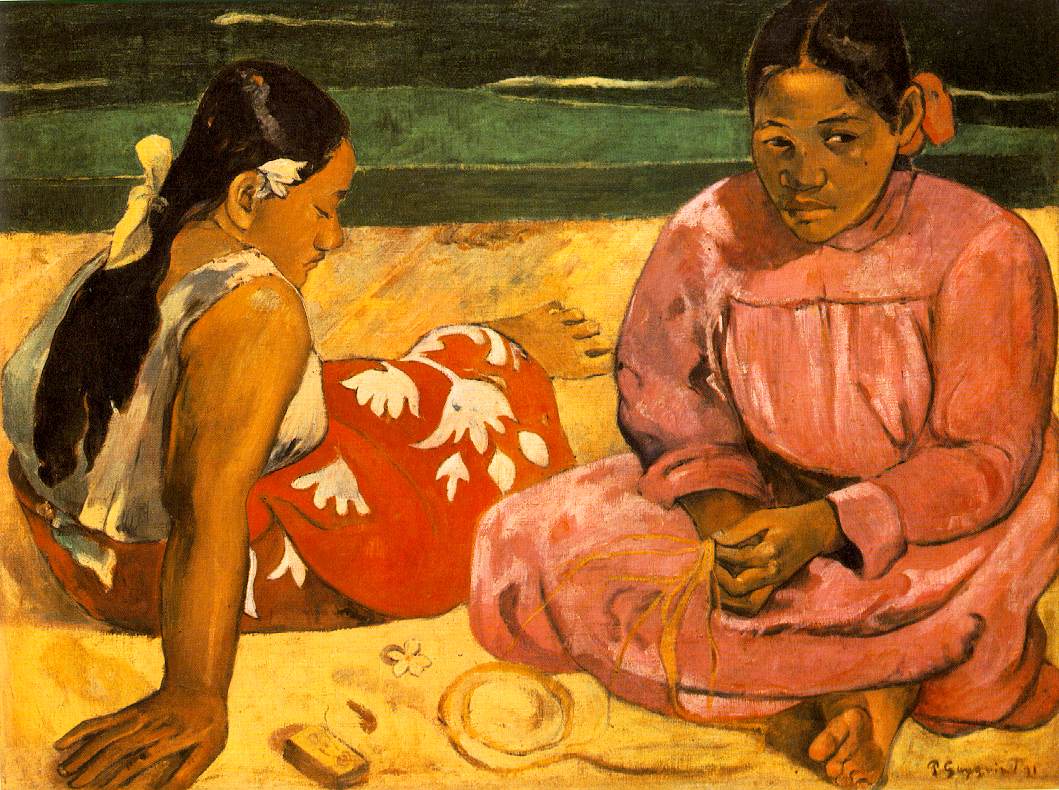 POSZTIMPRESSZIONIZMUS
!
Paul Gauguin: Tahiti nők (1892)
23
FESTÉSZET
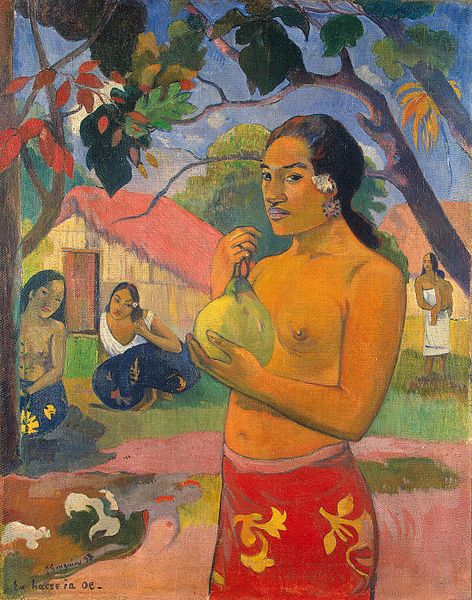 POSZTIMPRESSZIONIZMUS
!
Paul Gauguin: Nő gyümölccsel (1893)
24
FESTÉSZET
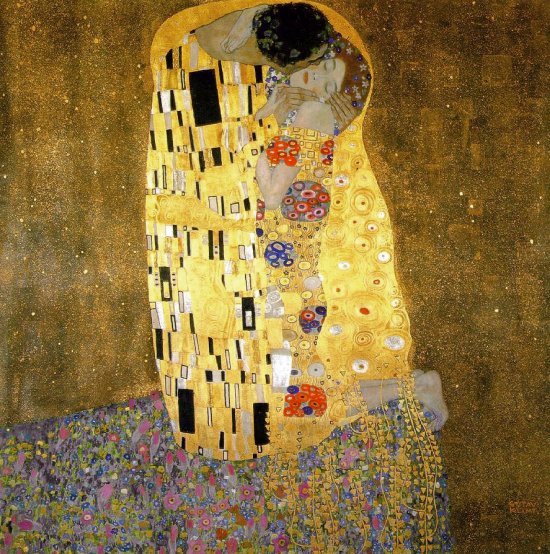 SZECESSZIÓ
Gustav Klimt: A csók (1908)
25
MAGYAR FESTÉSZET
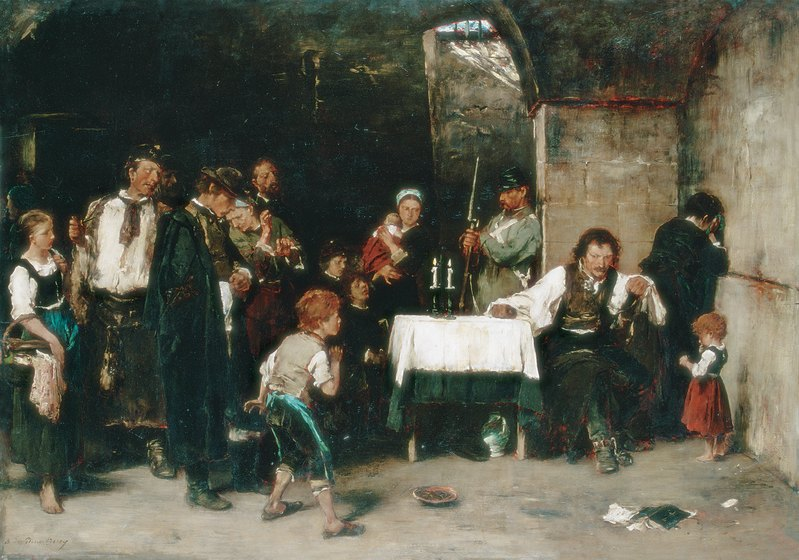 Munkácsy Mihály: Siralomház (1869)
26
MAGYAR FESTÉSZET
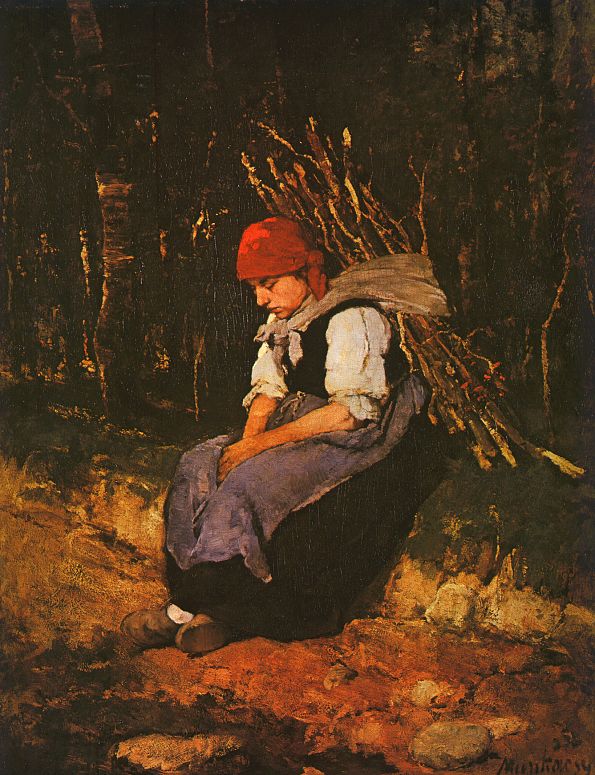 Munkácsy Mihály: Rőzsehordó (1873)
27
MAGYAR FESTÉSZET
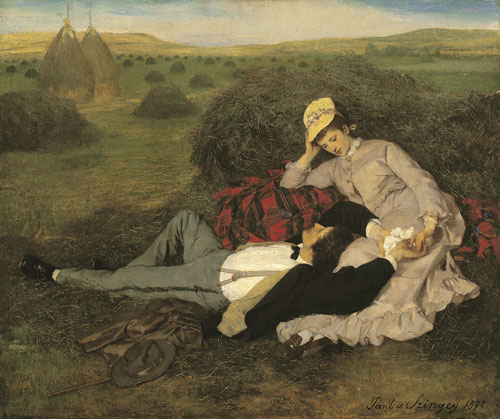 Szinyei Merse Pál: Majális (1870)
28
MAGYAR FESTÉSZET
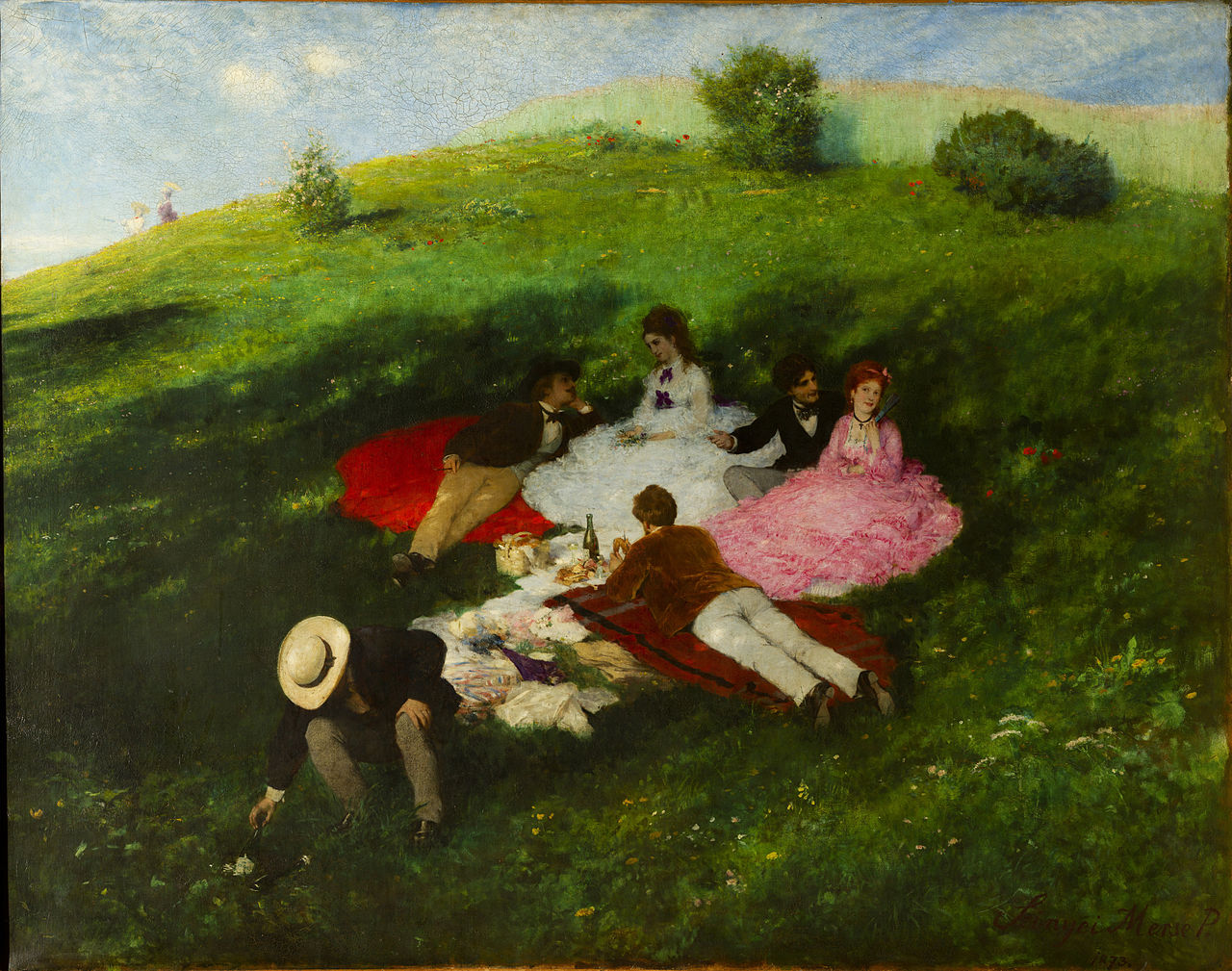 Szinyei Merse Pál: Majális (1873)
29
MAGYAR FESTÉSZET
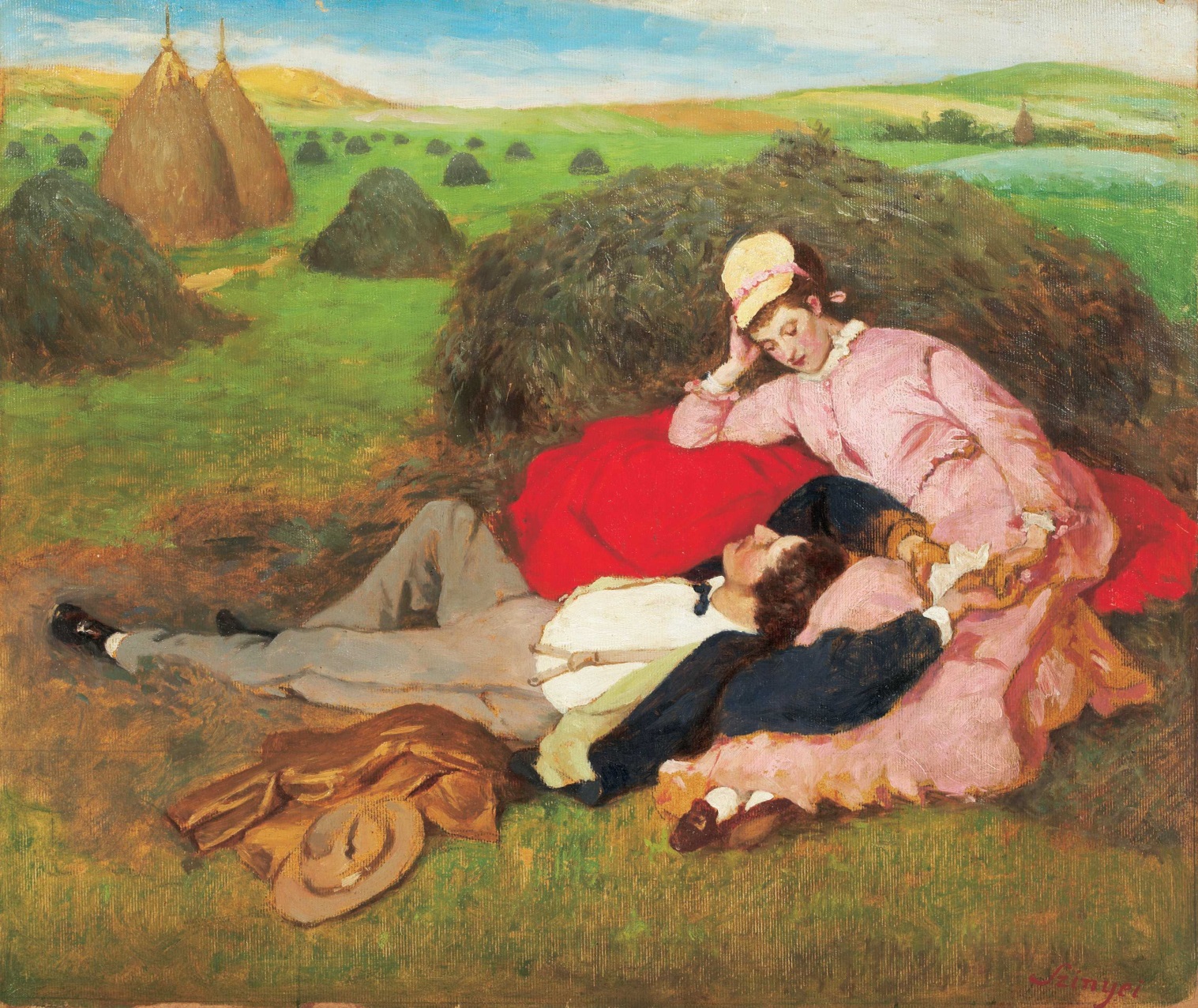 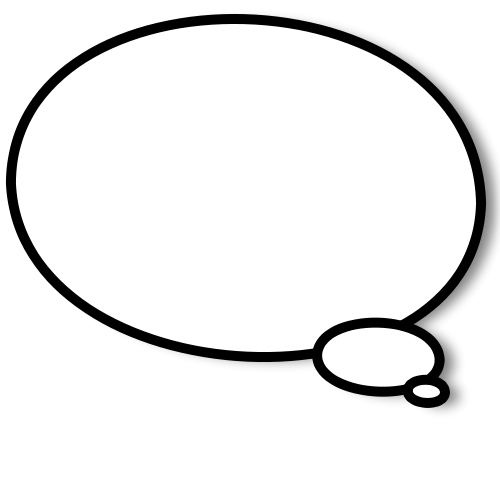 Több mint negyven évvel később újra megfestette a témát…Milyen különbségeket látsz?
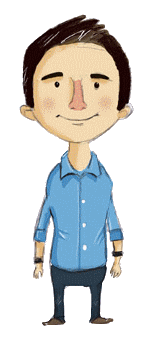 Szinyei Merse Pál: Szerelmespár (1918)
30
MAGYAR FESTÉSZET
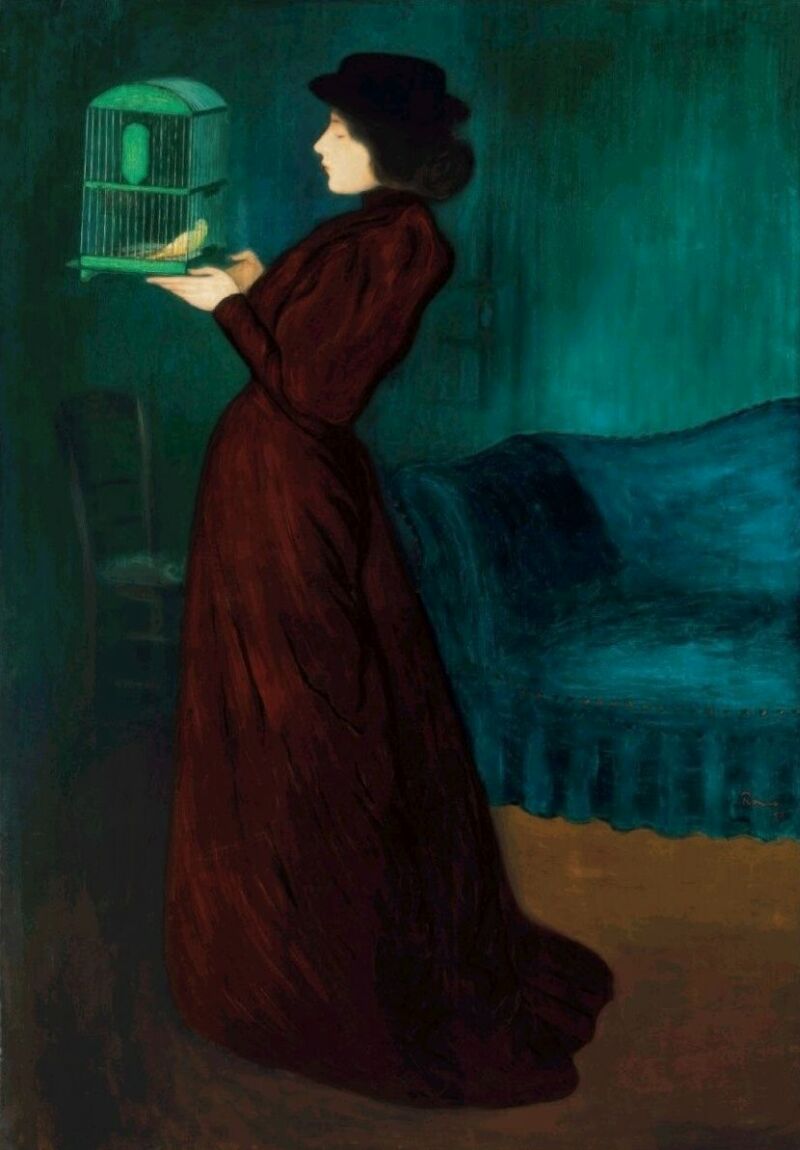 Rippl-Rónai József: Kalitkás nő (1892)
31
MAGYAR FESTÉSZET
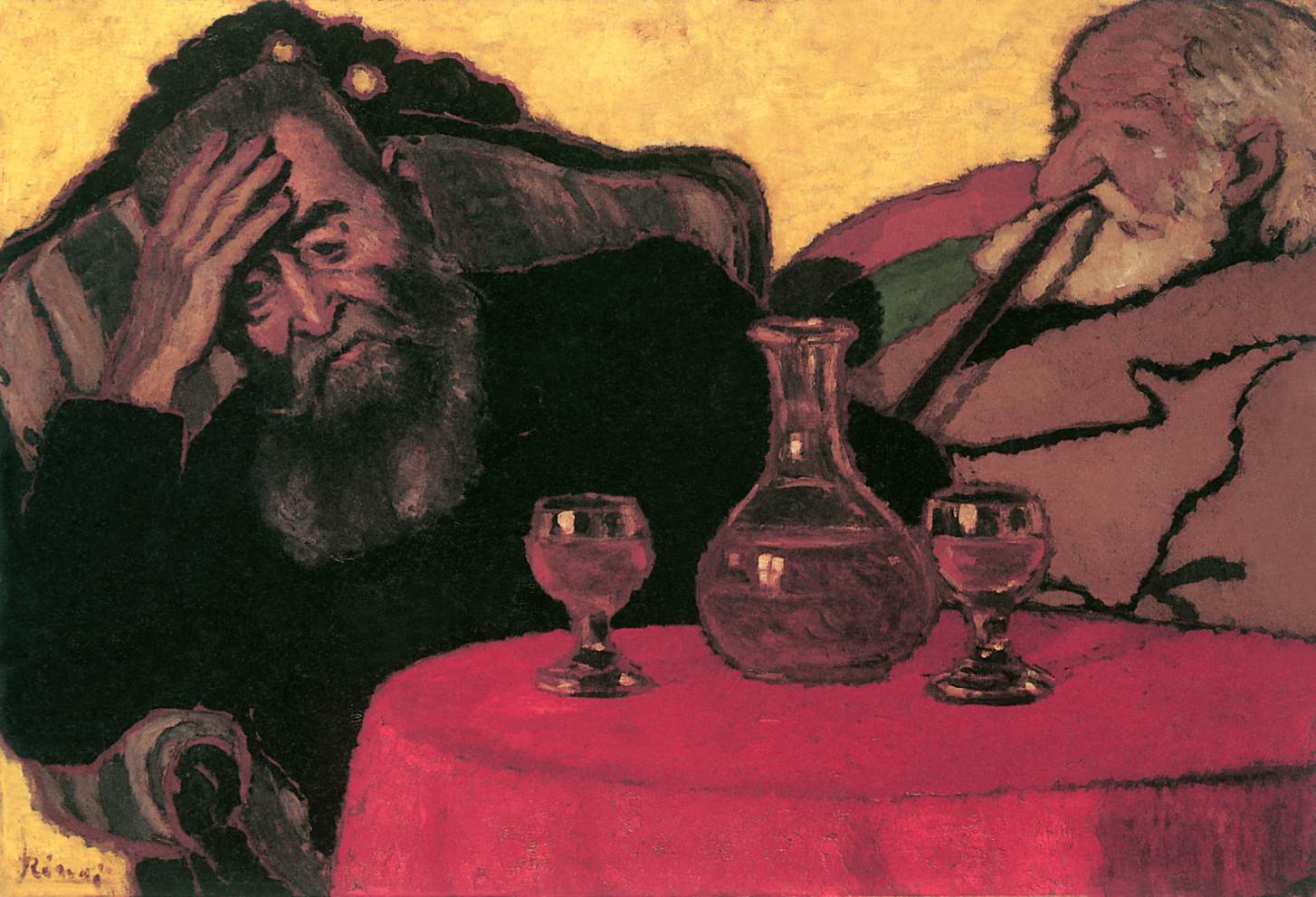 Rippl-Rónai József: Apám és Piacsek bácsi vörösbor mellett (1907)
32
MAGYAR FESTÉSZET
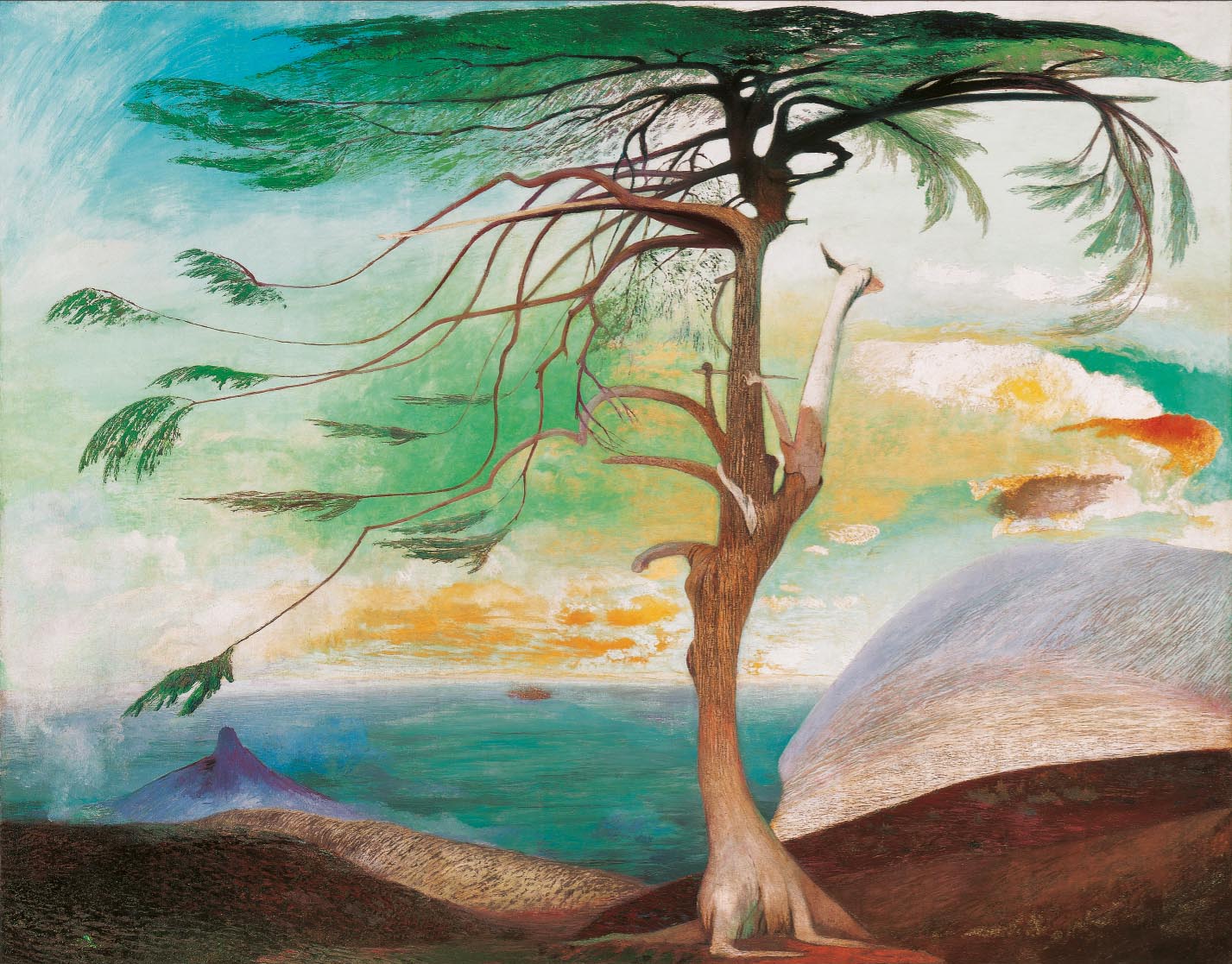 Csontváry Kosztka Tivadar: Magányos cédrus (1907)
33
MAGYAR FESTÉSZET
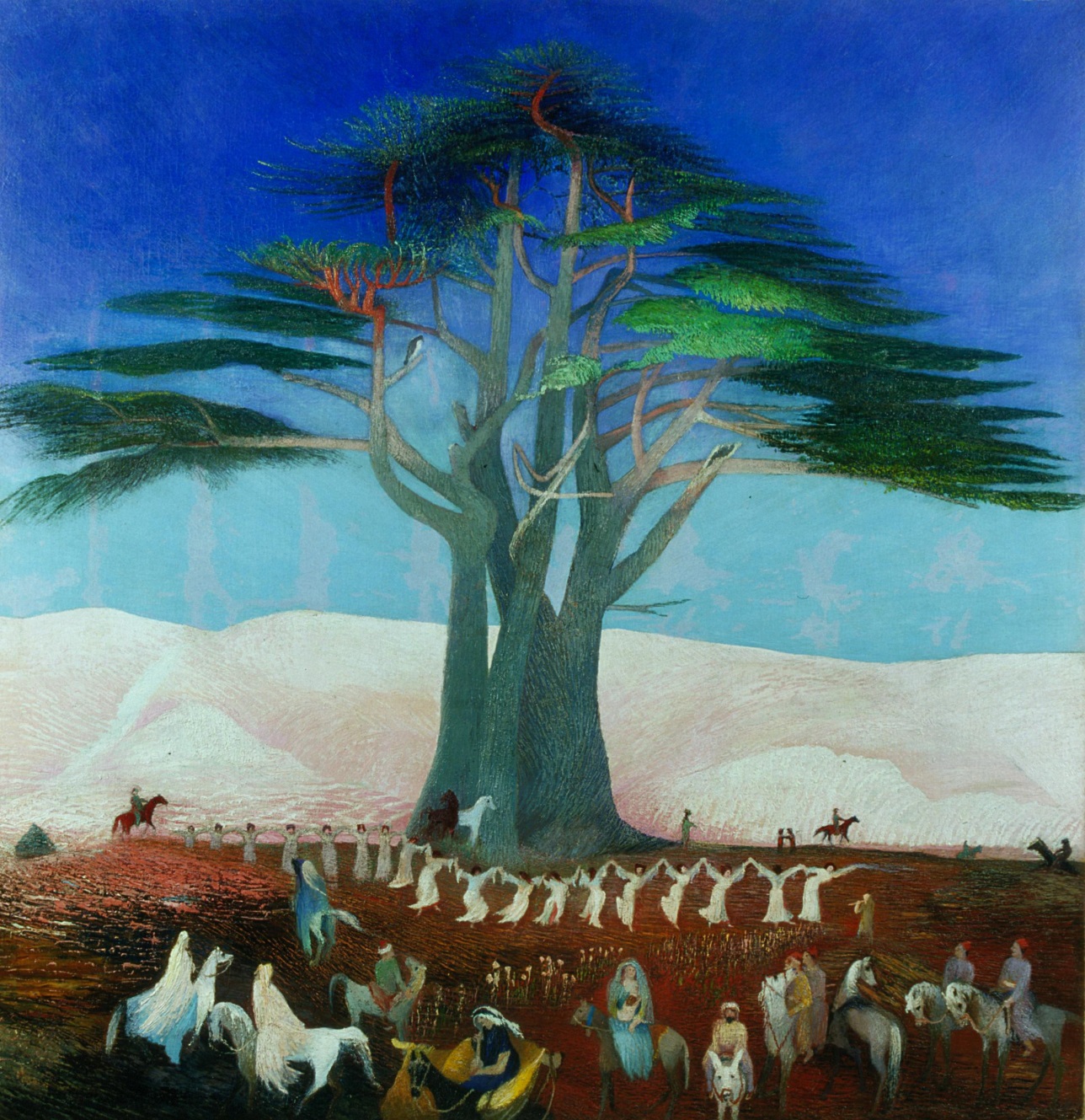 Csontváry Kosztka Tivadar: Zarándoklás a cédrusokhoz Libanonban (1907)
34
FESTÉSZET
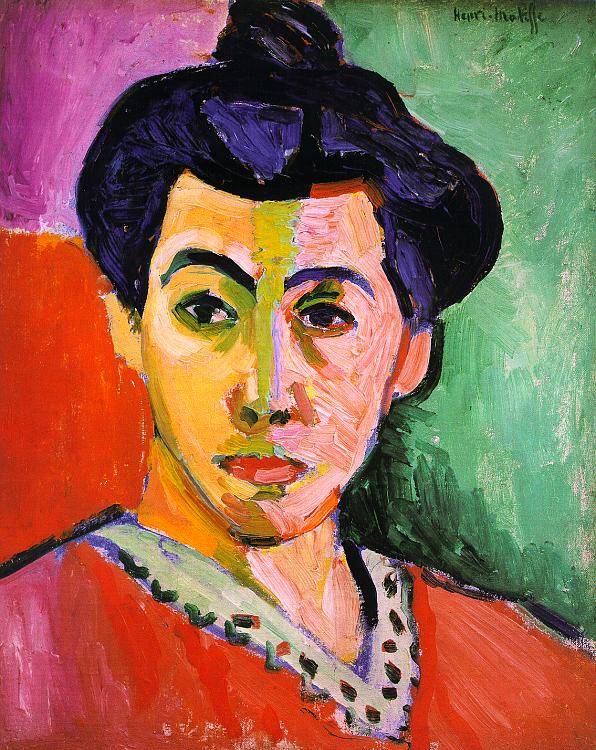 Henri Matisse: Zöld sugaras portré (1905)
35
FESTÉSZET
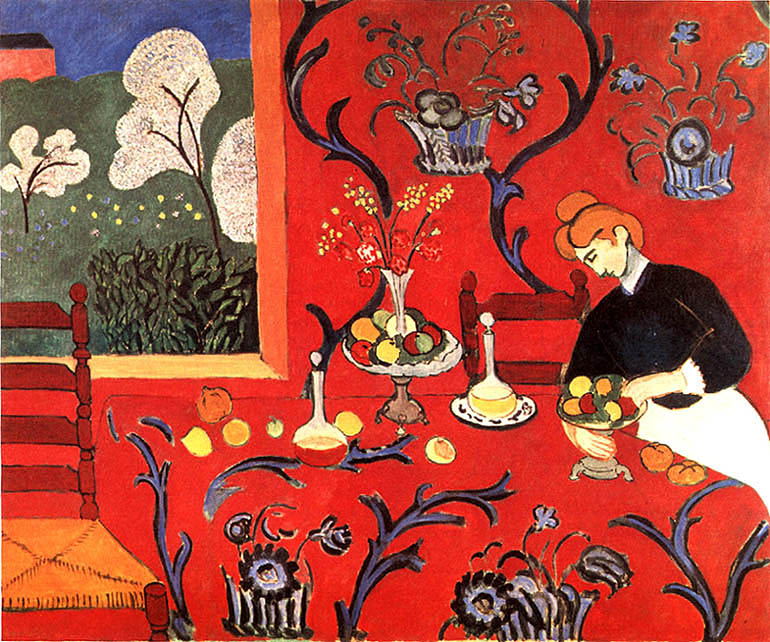 Paul Gauguin: Vörös harmónia / Vörös szoba (1908)
36
FESTÉSZET
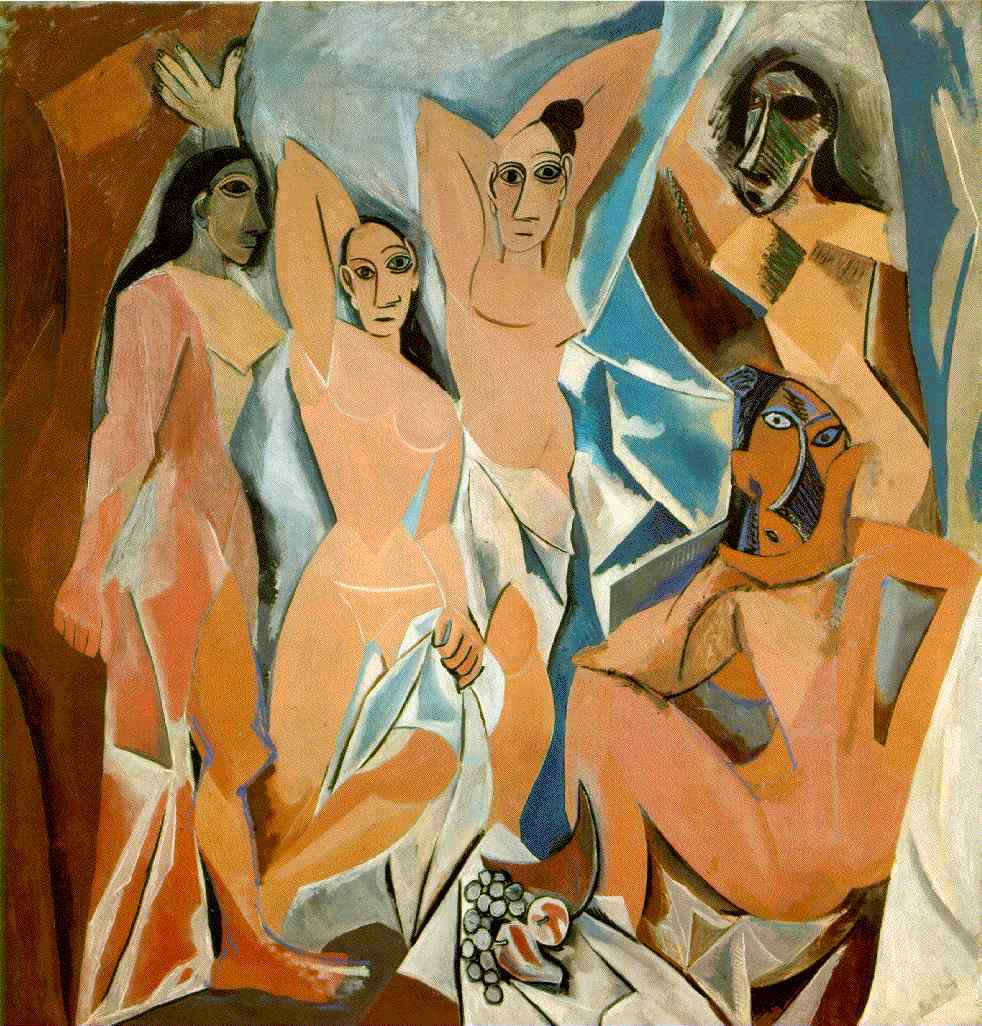 Pablo Picasso: Avignoni kisasszonyok (1907)
37
FESTÉSZET
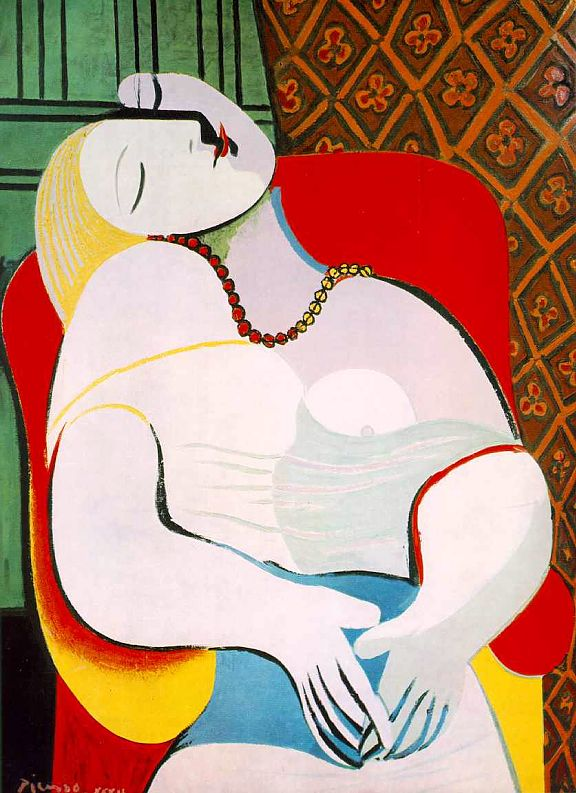 KUBIZMUS
Pablo Picasso: Álom (1932)
38
FESTÉSZET
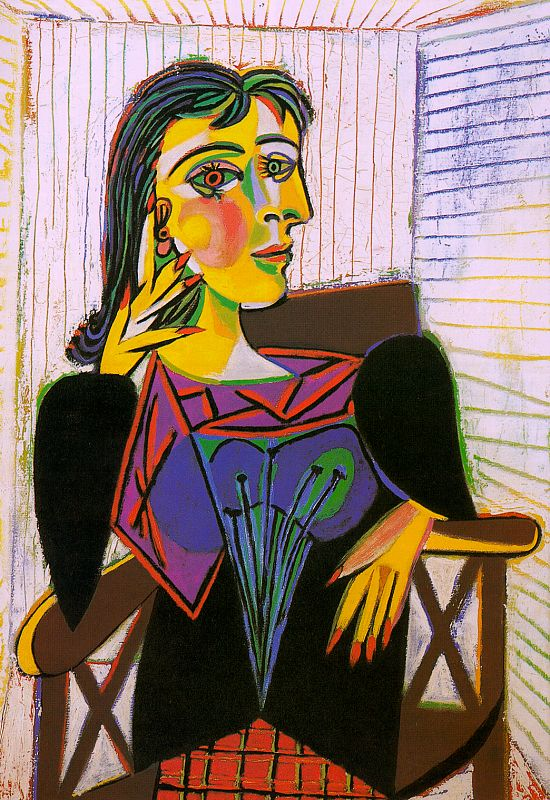 KUBIZMUS
Pablo Picasso: Dora Maar portréja (1937)
39
FESTÉSZET
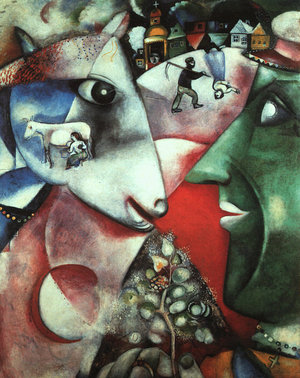 SZÜRREALIZMUS
Mark Chagall: Én és a falu (1911)
40
FESTÉSZET
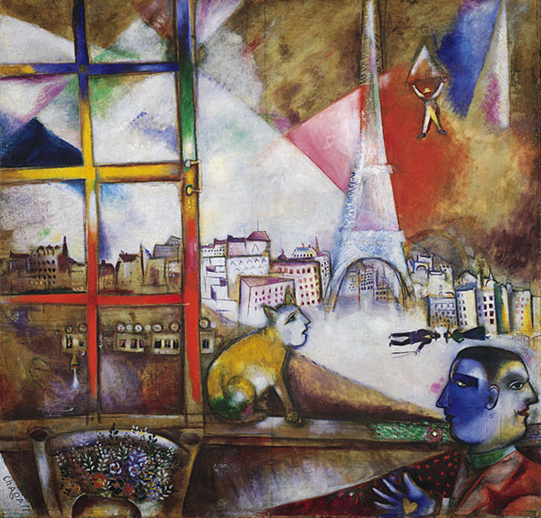 SZÜRREALIZMUS
Mark Chagall: Párizs az ablakon keresztül (1913)
41
FESTÉSZET
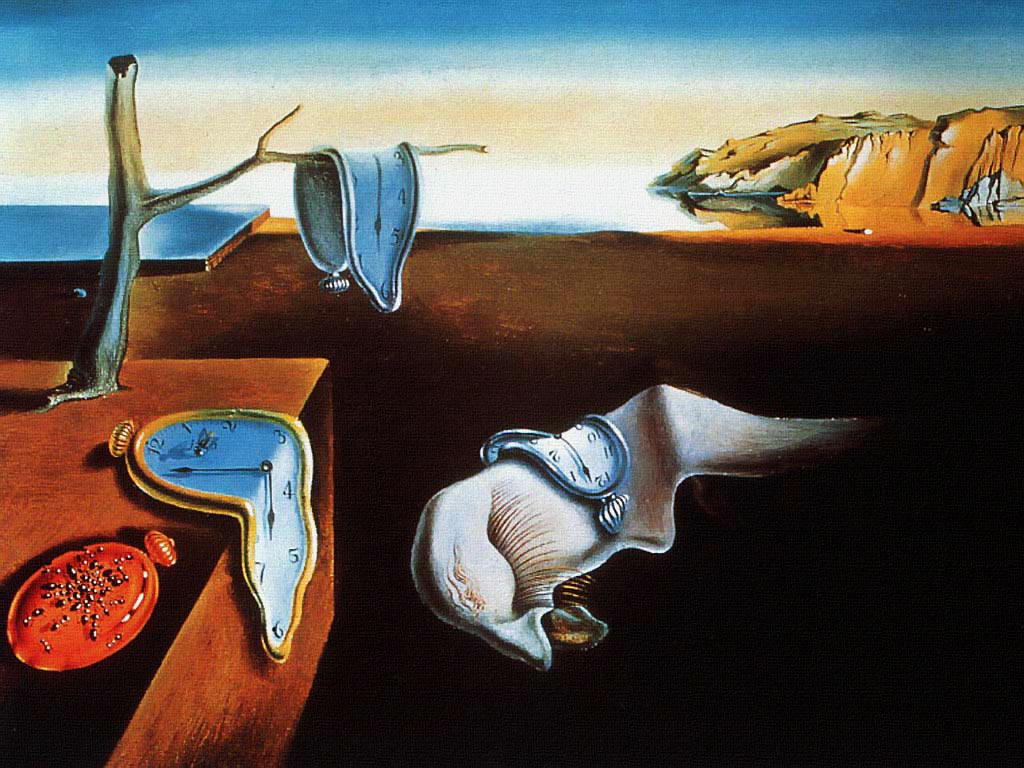 SZÜRREALIZMUS
Salvador Dali: Az emlékezet állandósága (1931)
42
FESTÉSZET
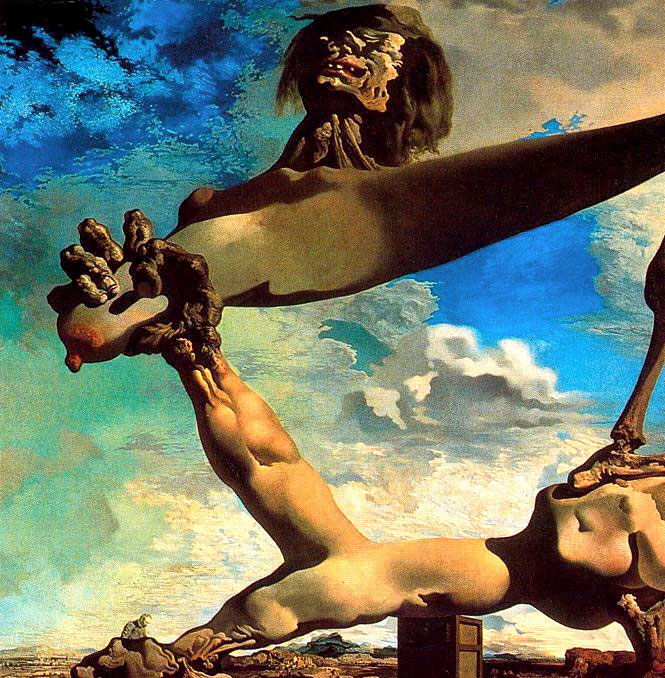 SZÜRREALIZMUS
Salvador Dali: A polgárháború előérzete (1936)
43
FESTÉSZET
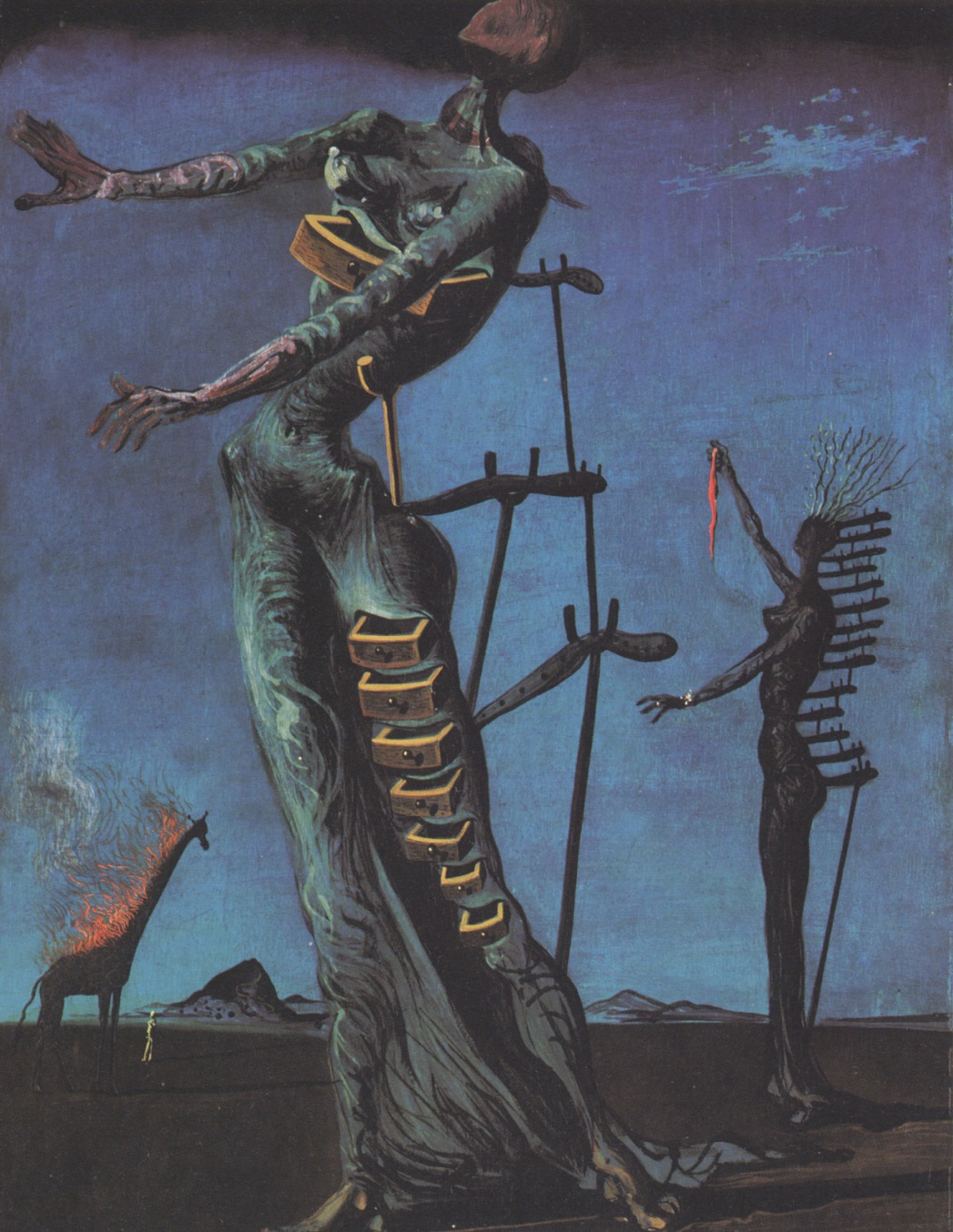 SZÜRREALIZMUS
Salvador Dali: Az égő zsiráf (1936-1937)
44
FESTÉSZET
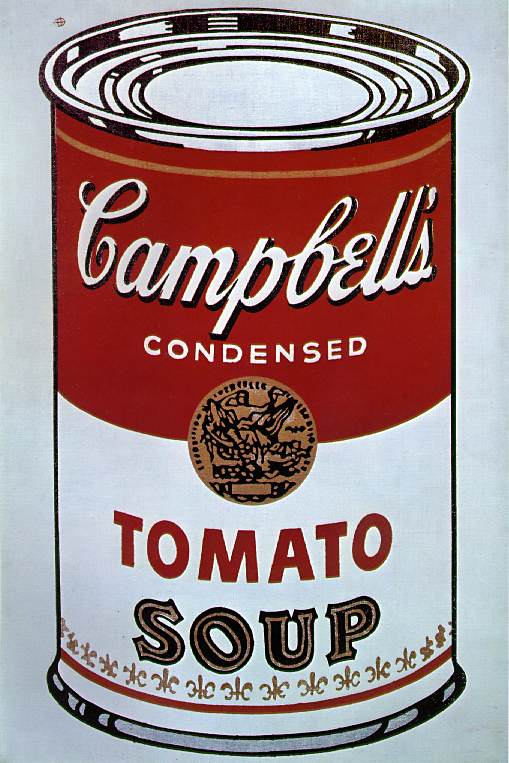 POP ART
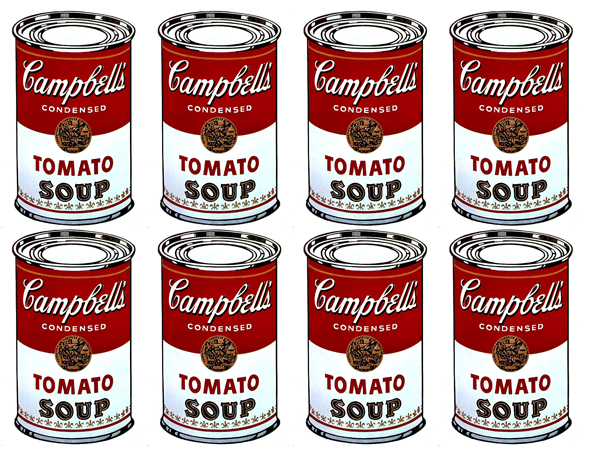 Andy Warhol: Campbell leveses-konzerv (1962)
45
FESTÉSZET
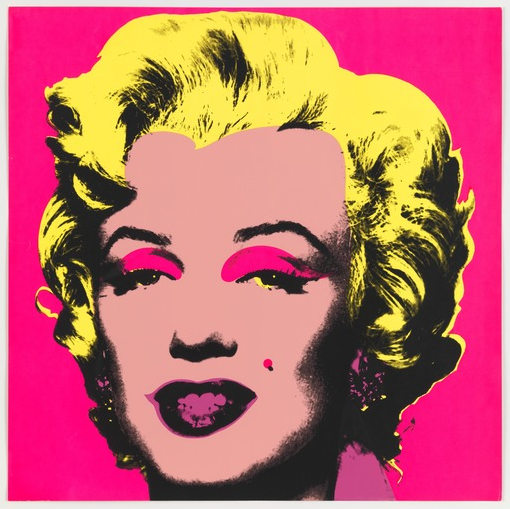 POP ART
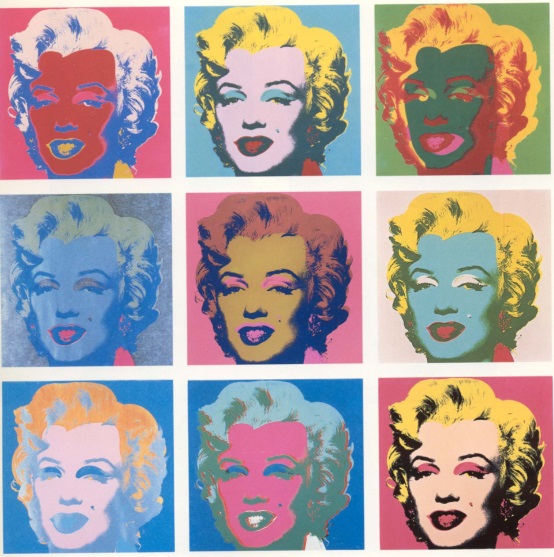 Andy Warhol: Marilyn (1967)
46
FESTÉSZET
!
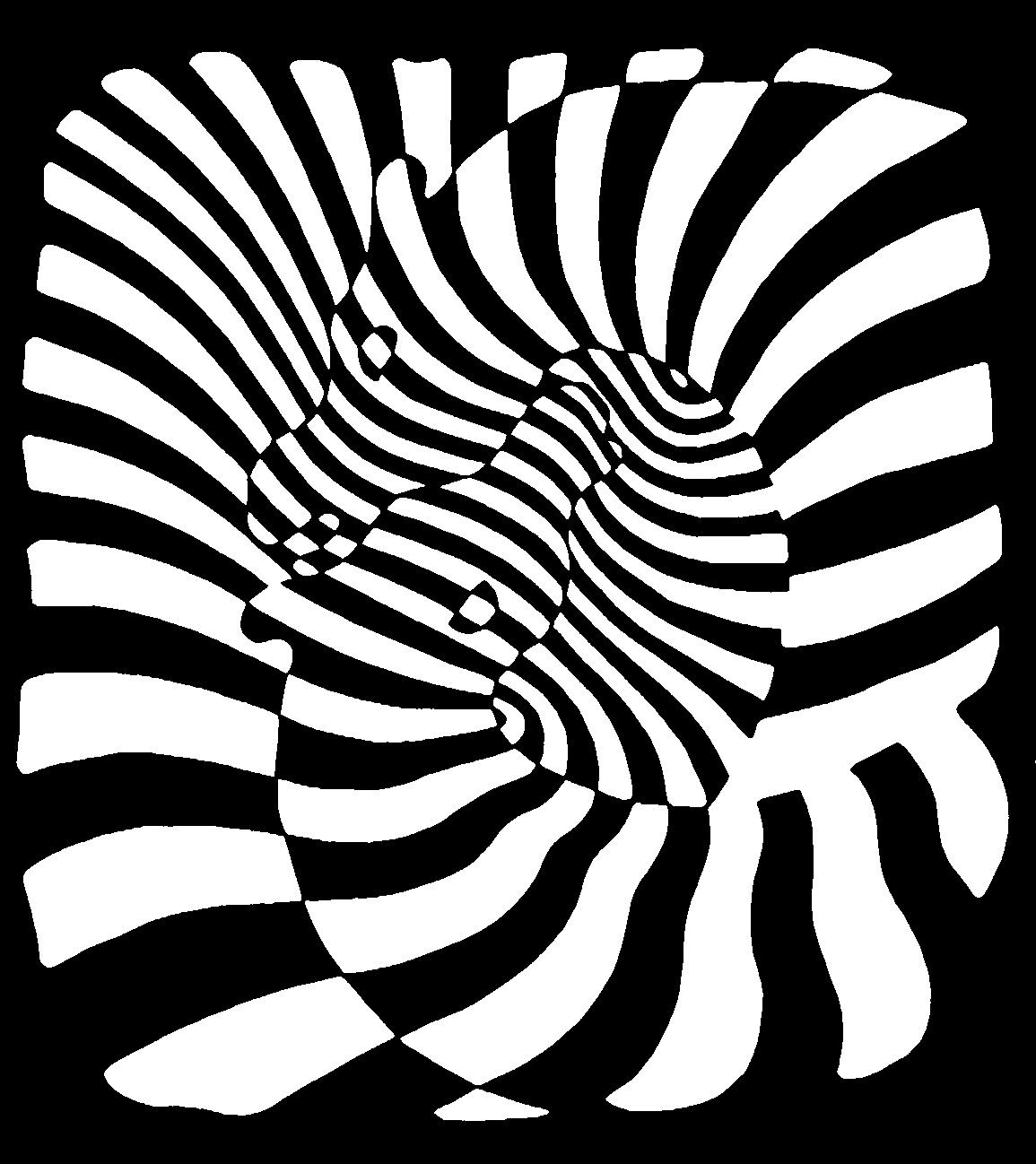 OP ART
Viktor Vasarely: Zebrák (1939)
47
FESTÉSZET
!
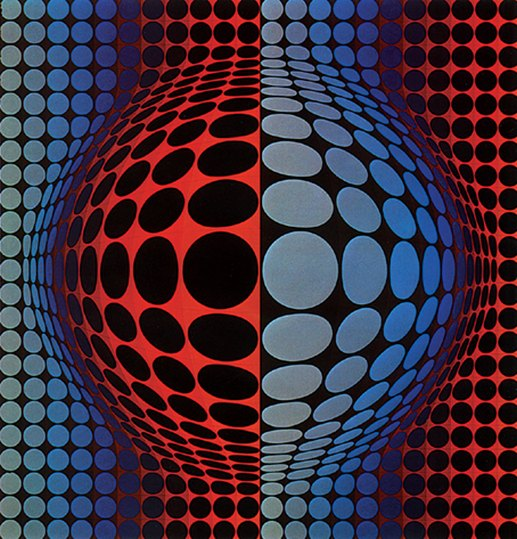 OP ART
Viktor Vasarely: WEGA-WA-3 (1968)
48
Kerettanterv: http://kerettanterv.ofi.hu/02_melleklet_5-8/index_alt_isk_felso.html

7-8.
19. század építészetének megjelenései (pl. Pollack Mihály: Nemzeti Múzeum, Steindl Imre: Országház), romantika, realizmus és impresszionizmus, posztimpresszionizmus festői (pl. F. Goya, Munkácsy Mihály, Szinyei Merse Pál, E. Manet, C. Monet, V. van Gogh, P. Gauguin), 19-20. század fordulójának irányzatai (pl. A. Gaudi, A. Rodin, G. Klimt, Rippl-Rónai József, Csontváry Kosztka Tivadar), 20. századi és kortárs irányzatok példái (pl. W. Gropius, F. L. Wright, Le Corbusier, Makovecz Imre, H. Moore, H. Matisse, P. Picasso, M. Duchamp, M. Chagall, S. Dali, Kassák Lajos, J. Pollock, A. Warhol, V. Vasarely, Erdély Miklós).